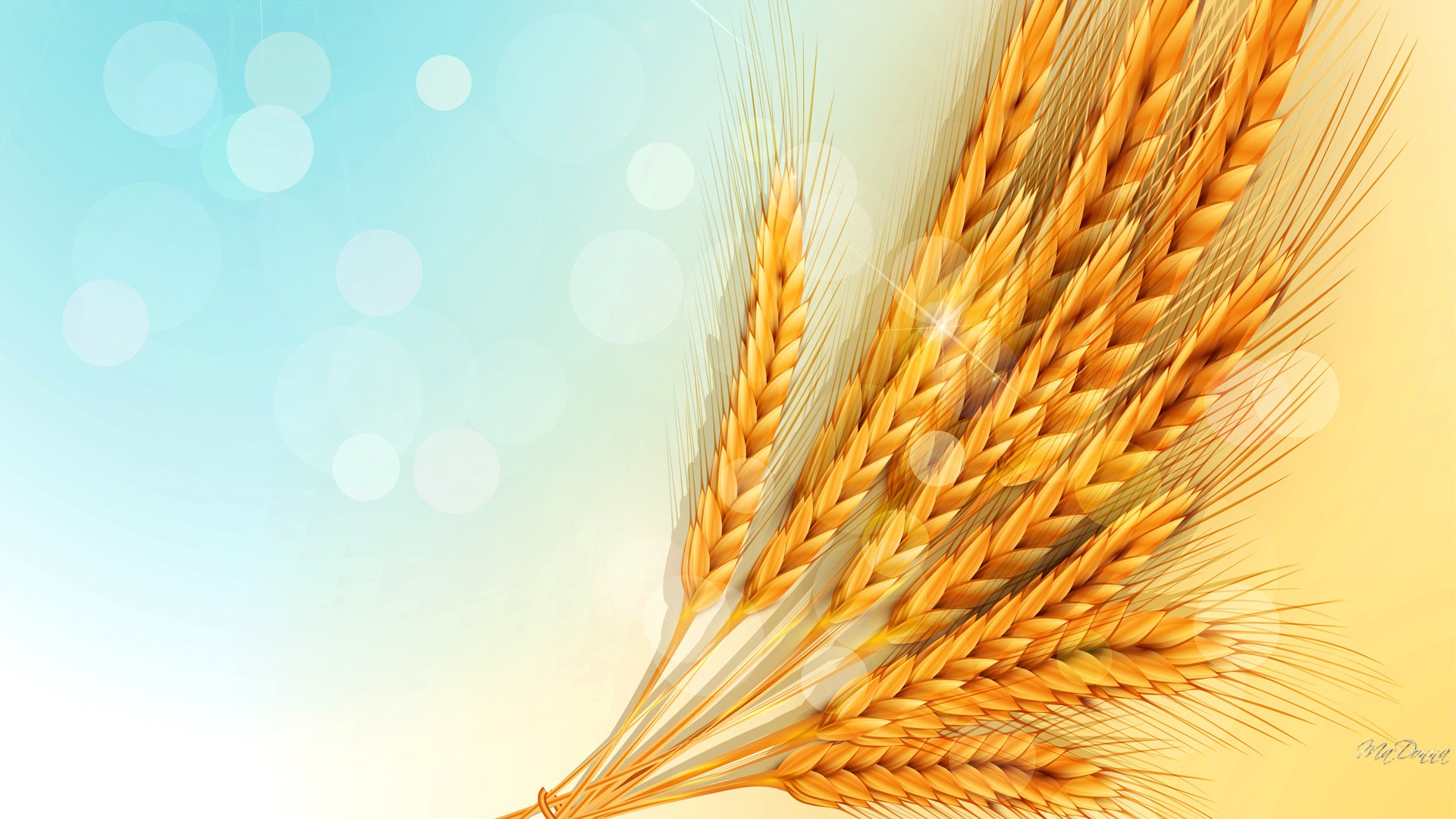 Сельскохозяйственные
 профессии
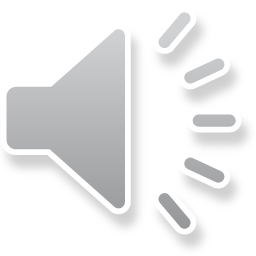 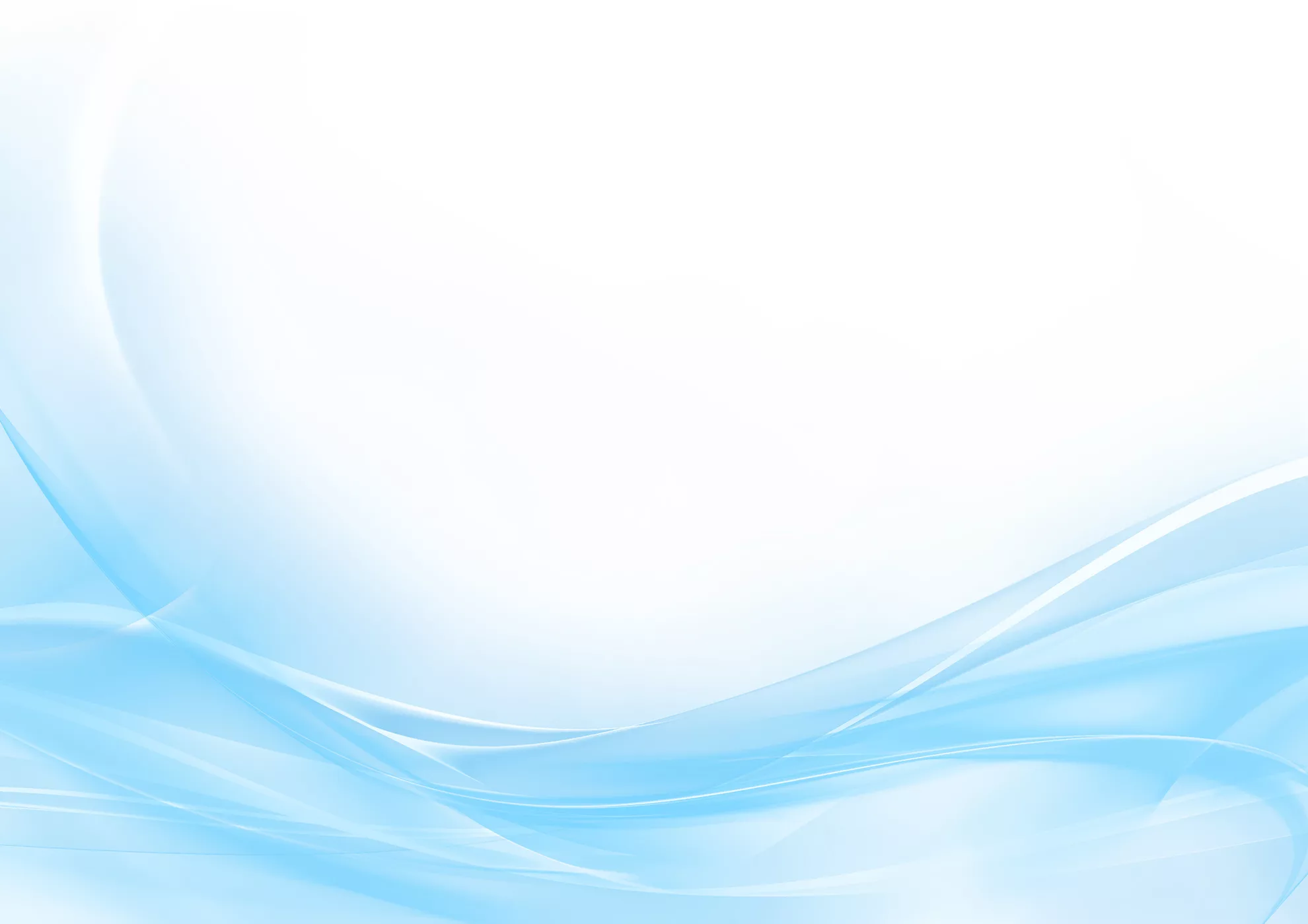 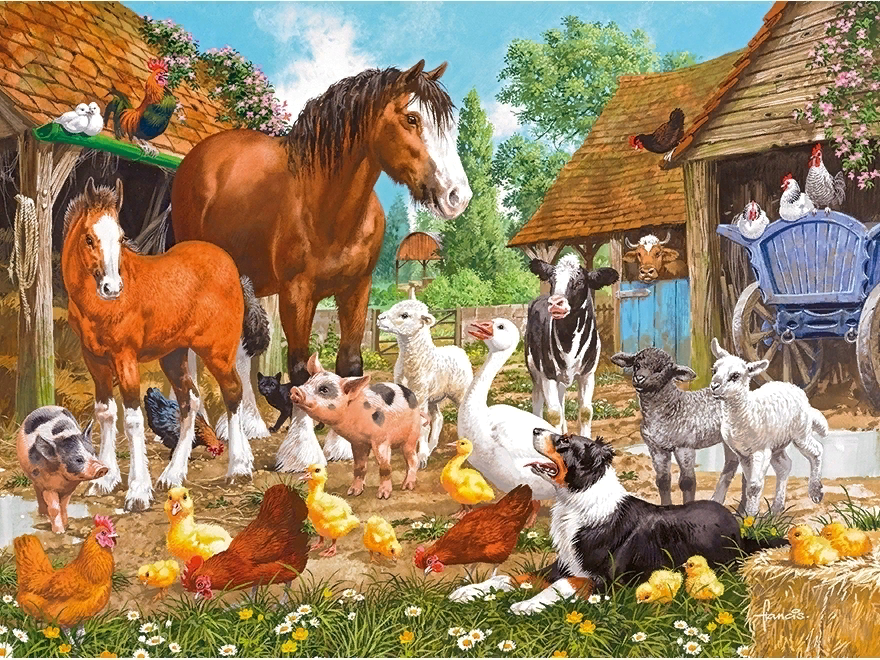 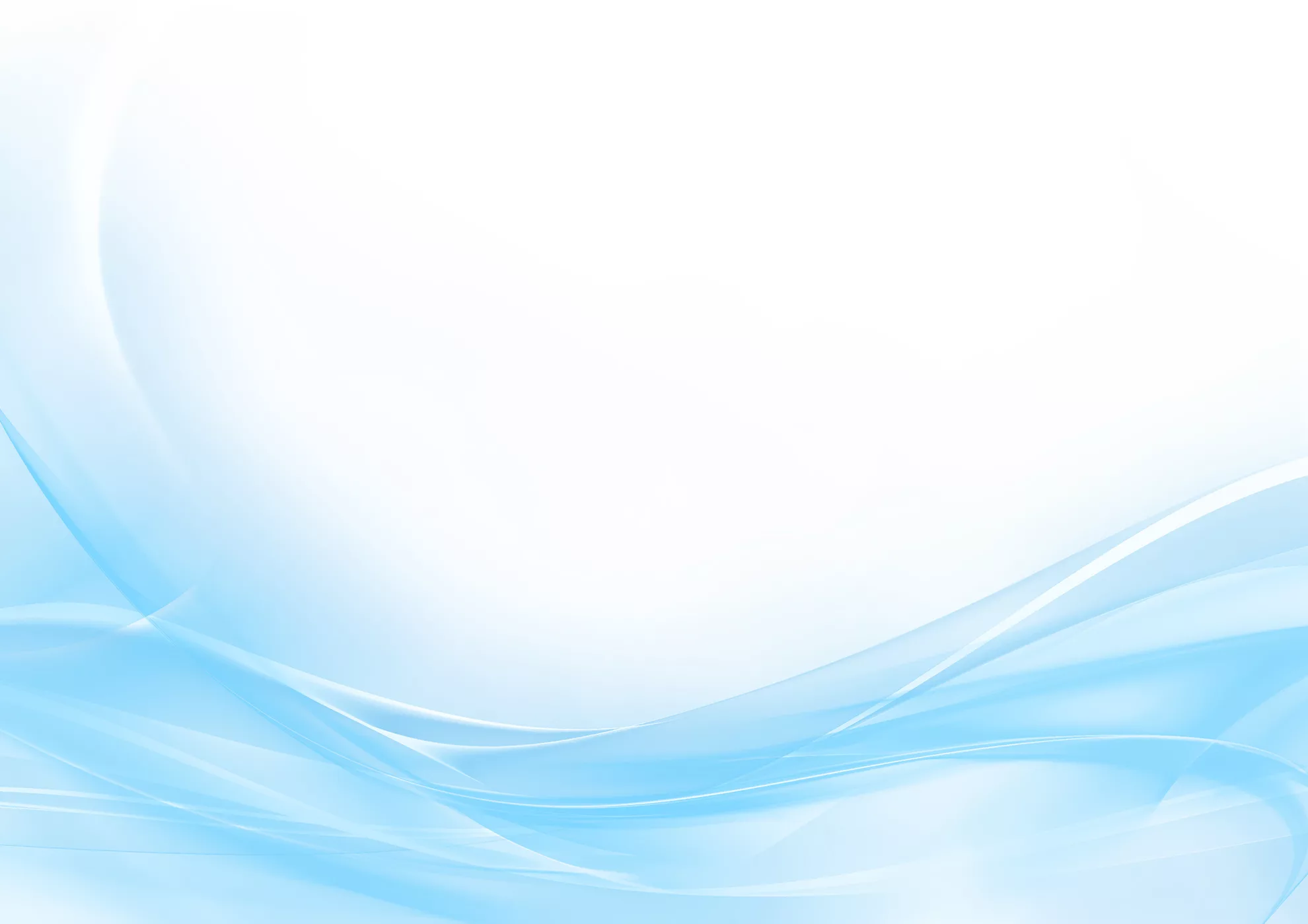 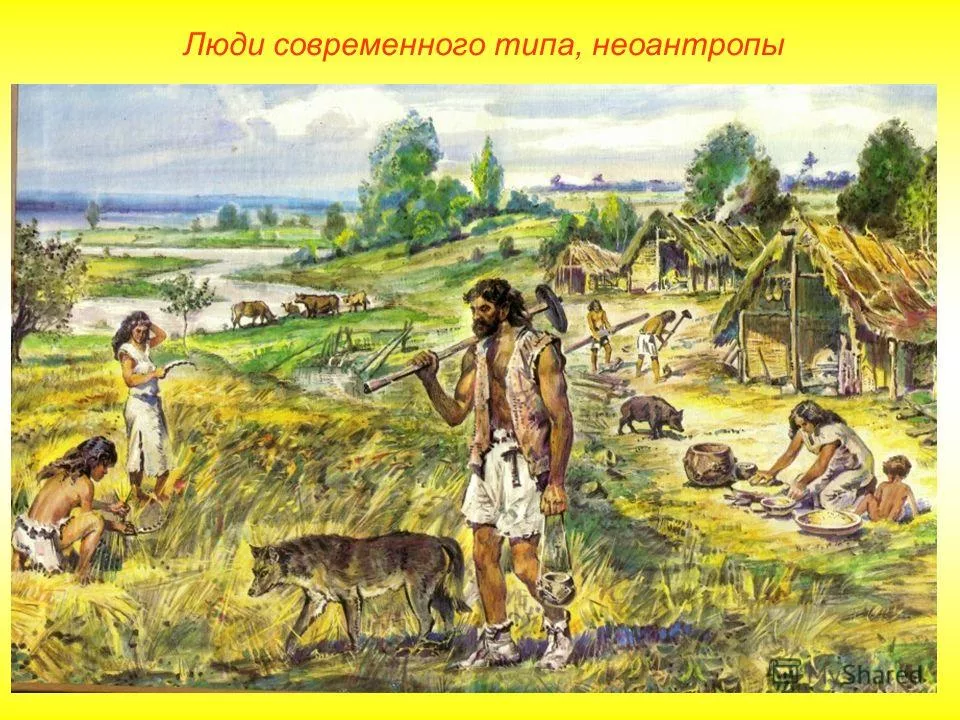 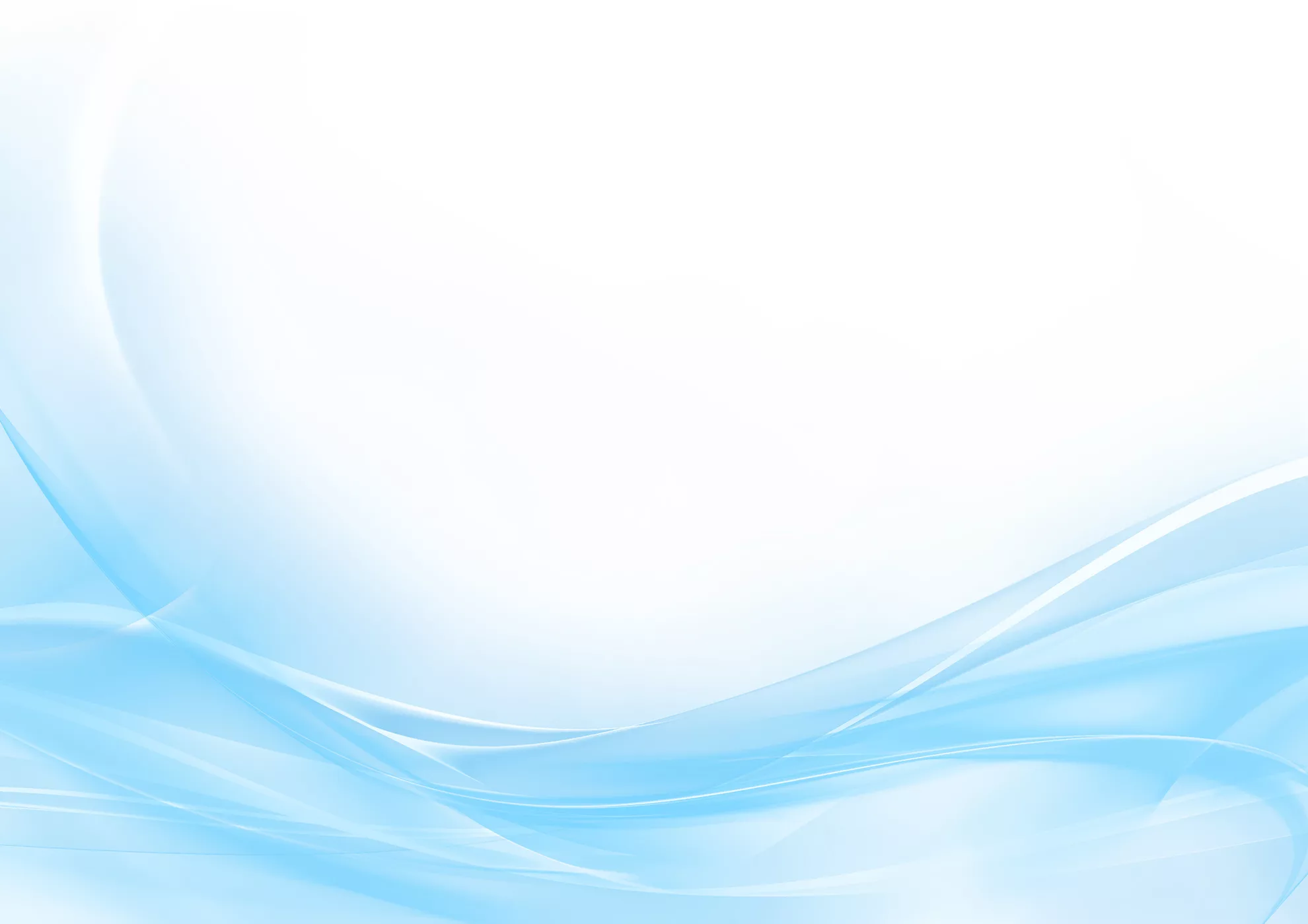 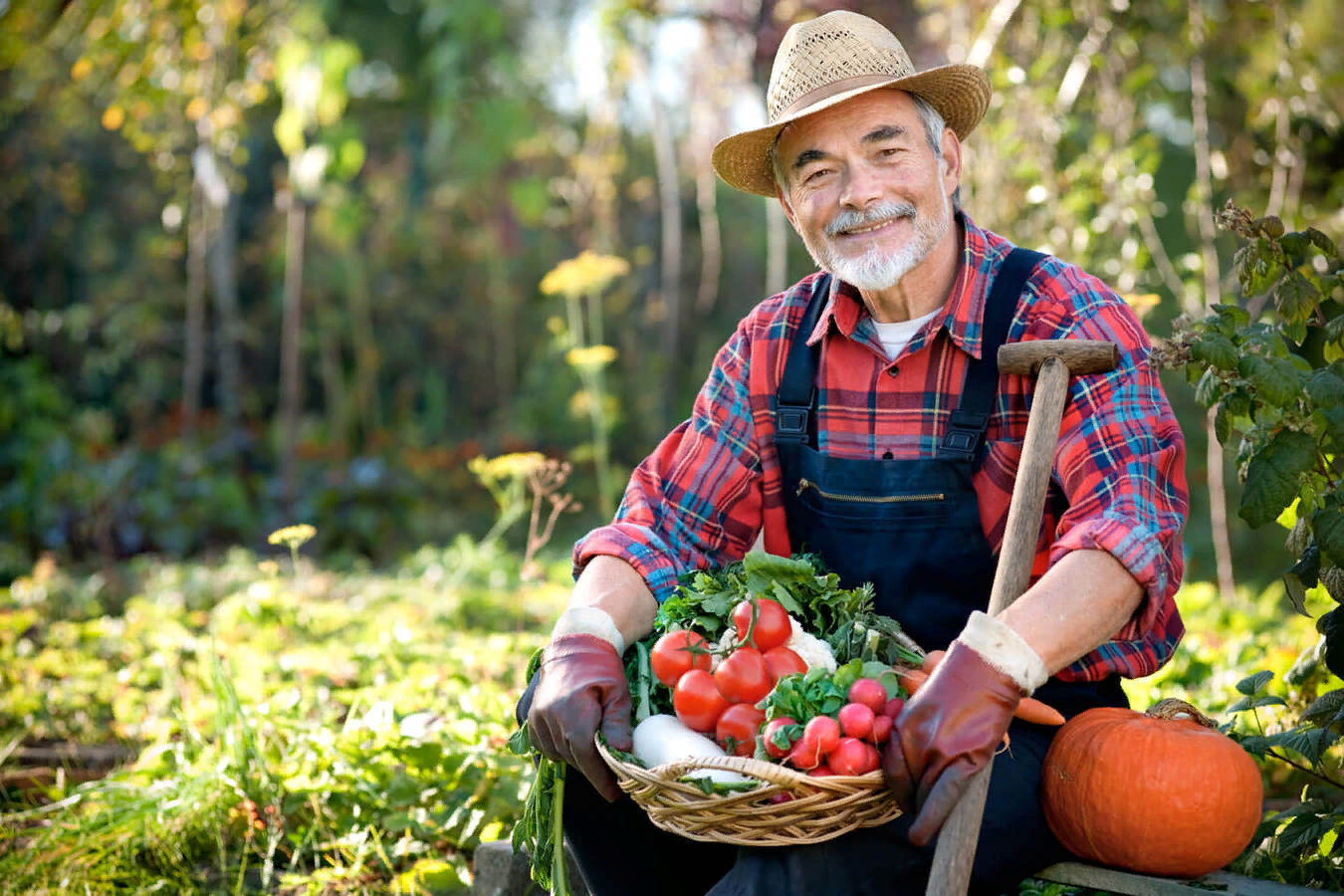 Фермер
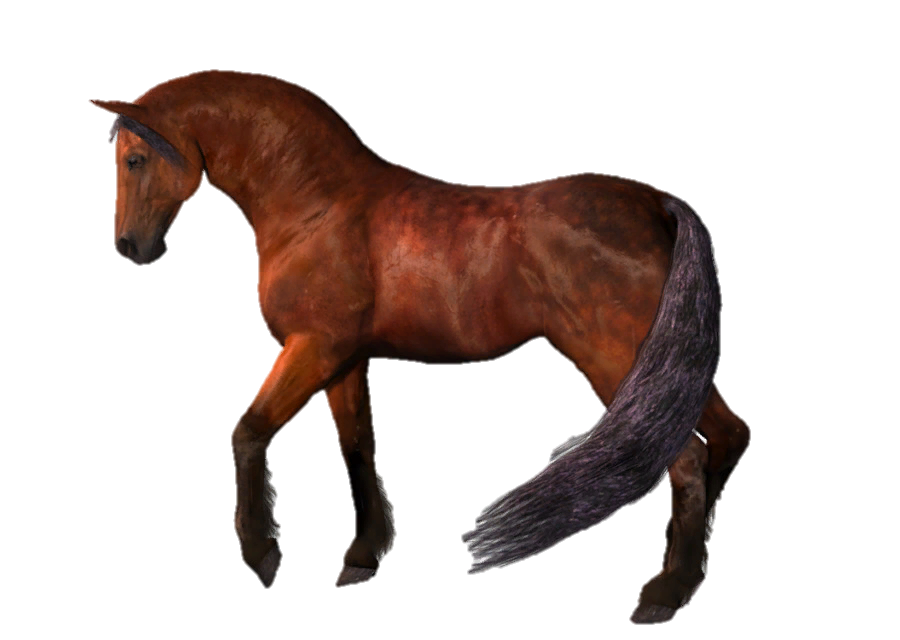 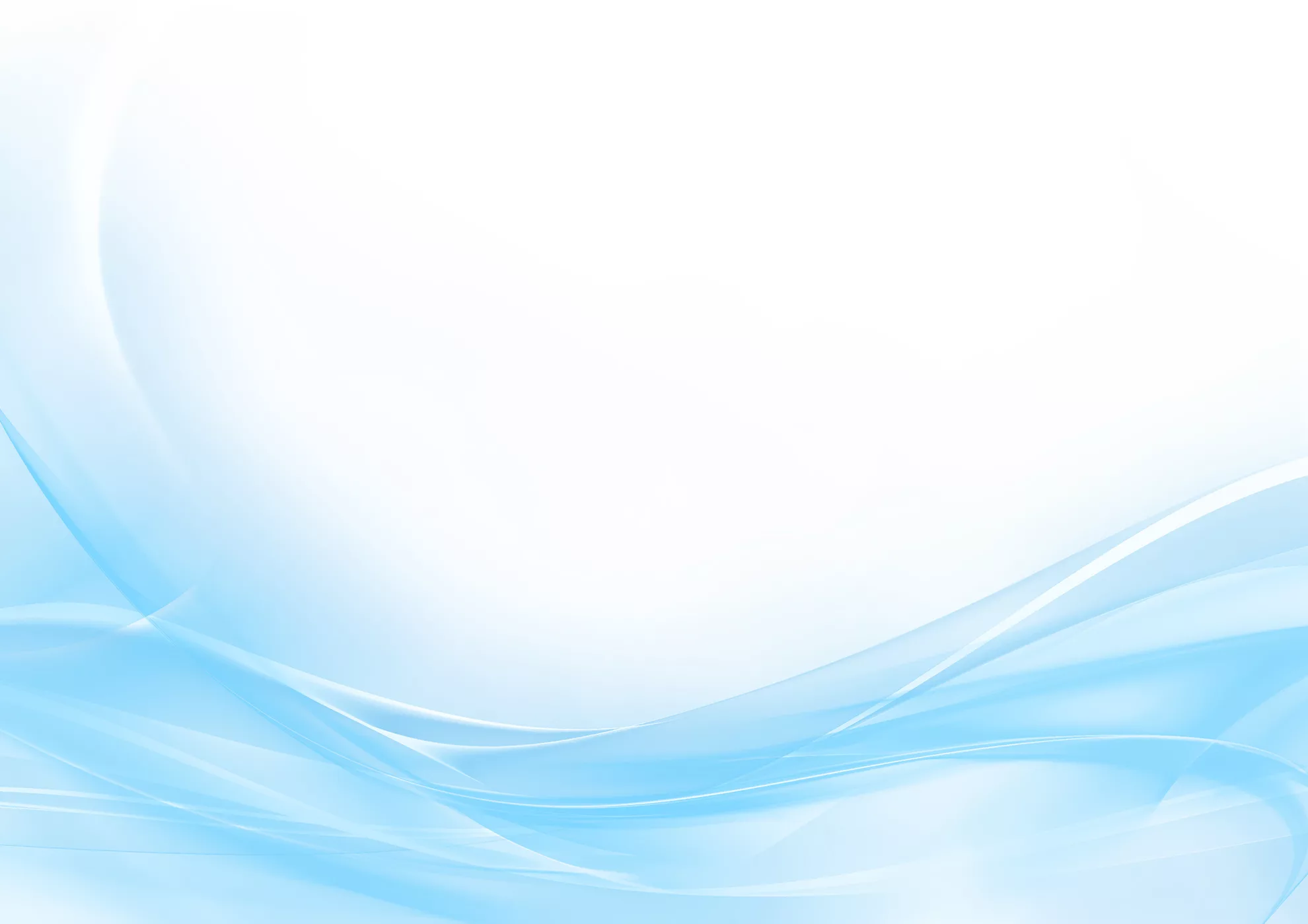 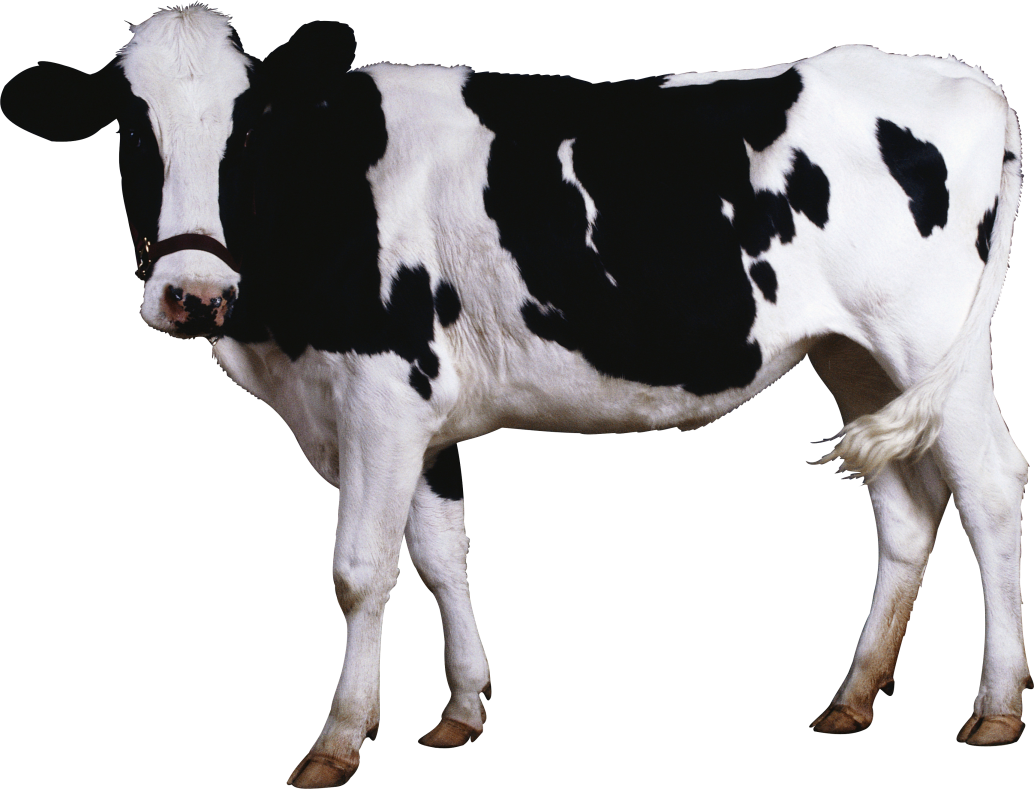 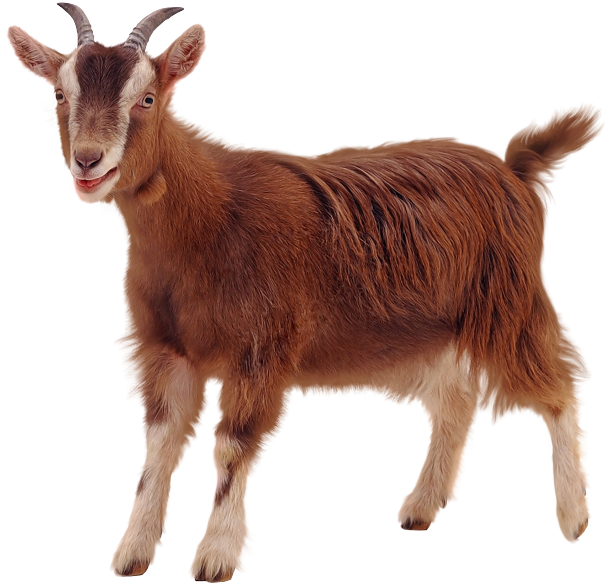 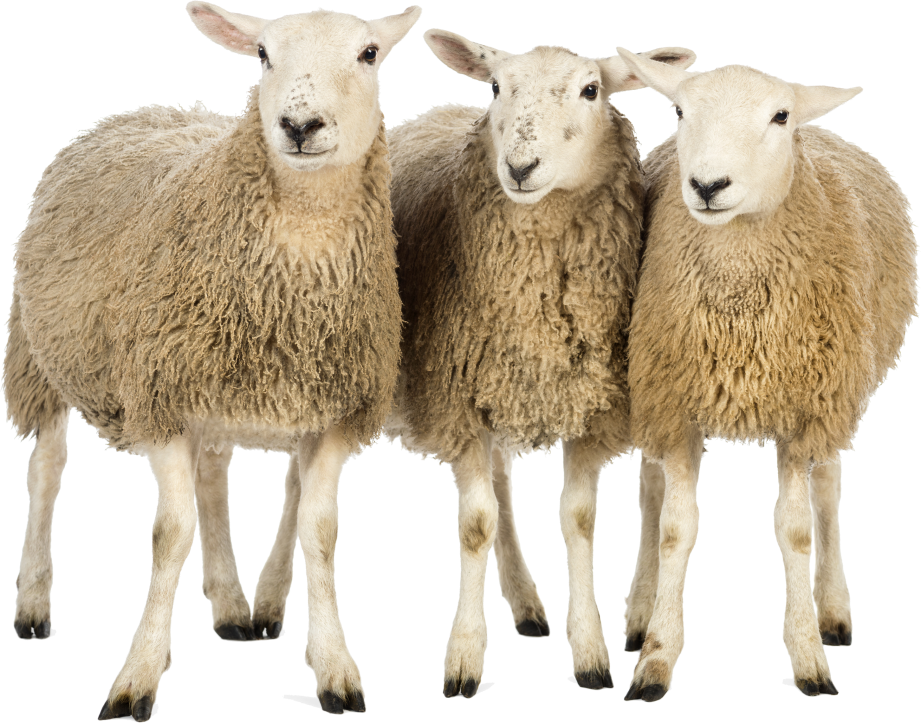 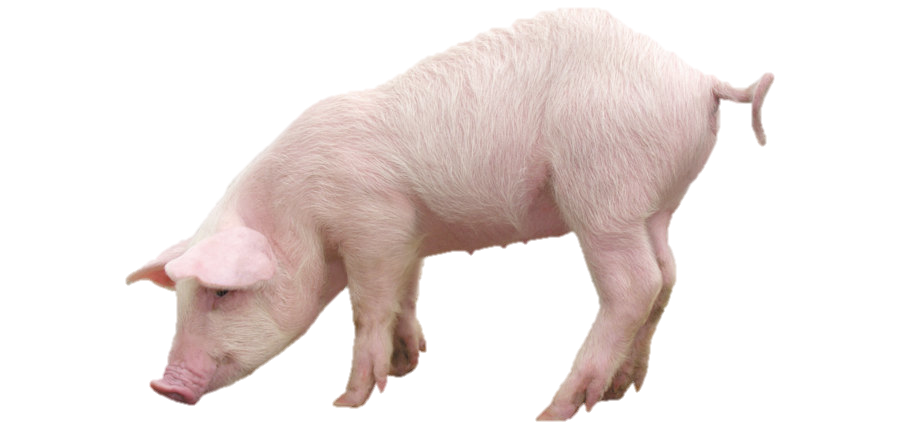 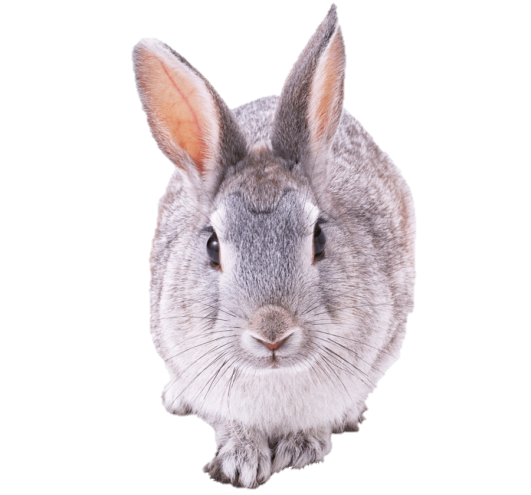 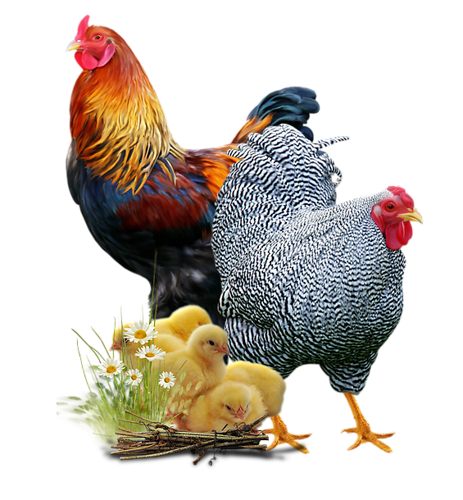 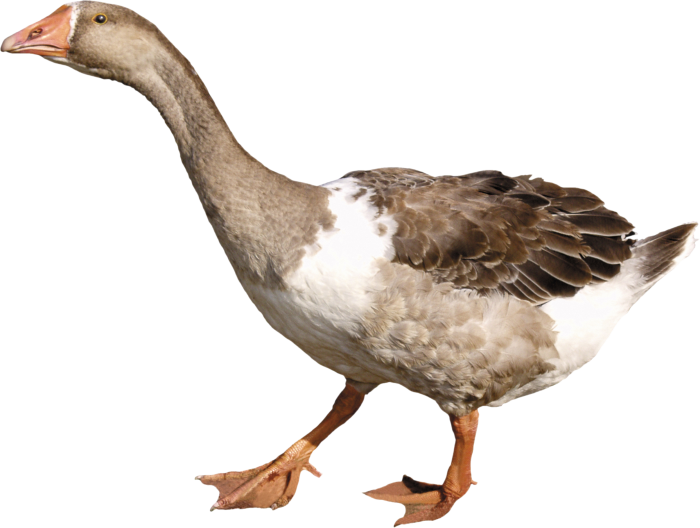 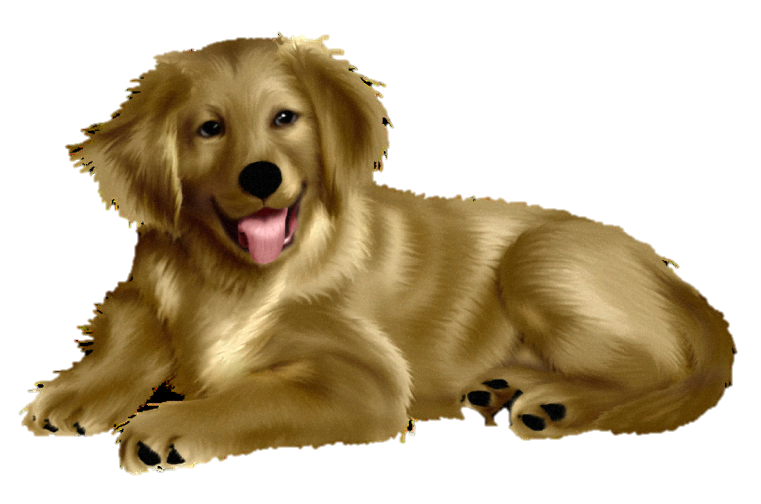 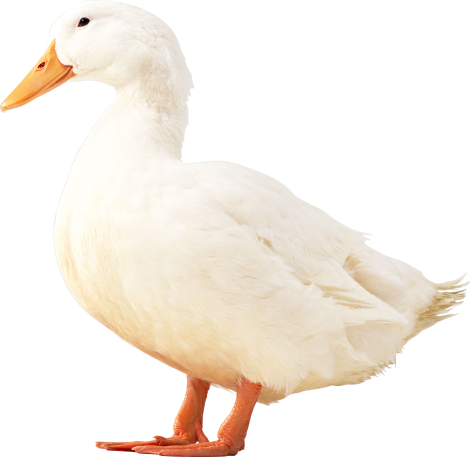 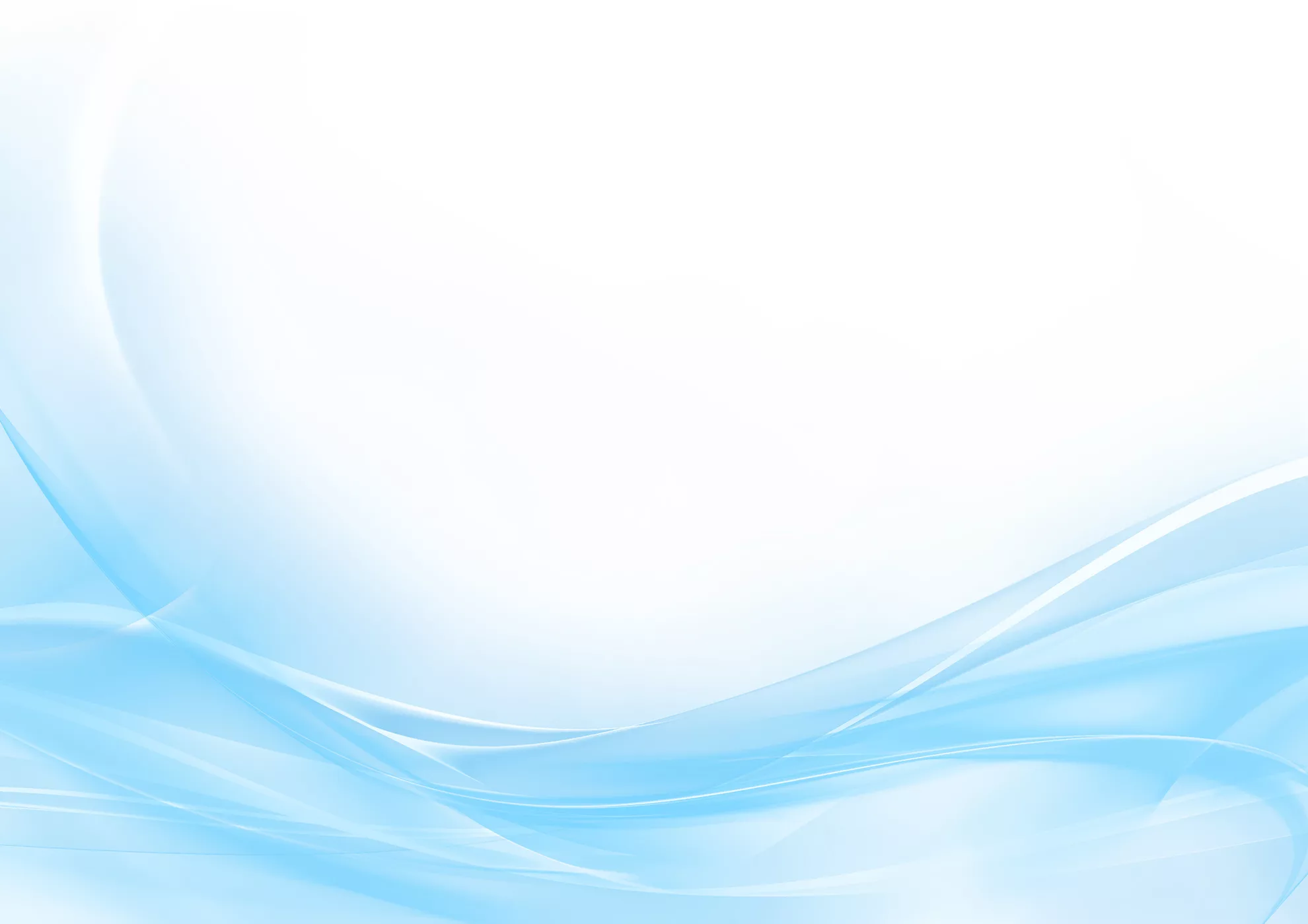 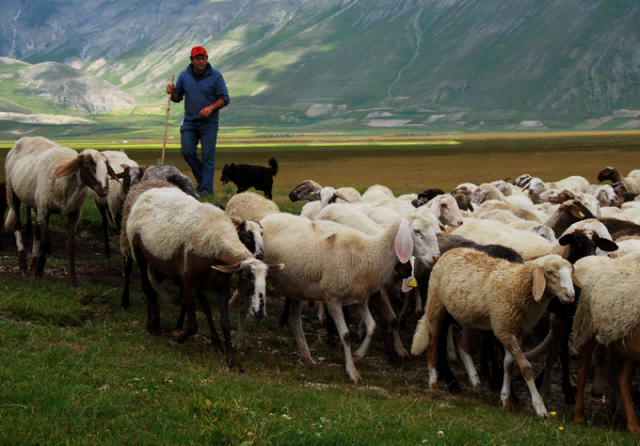 Пастух
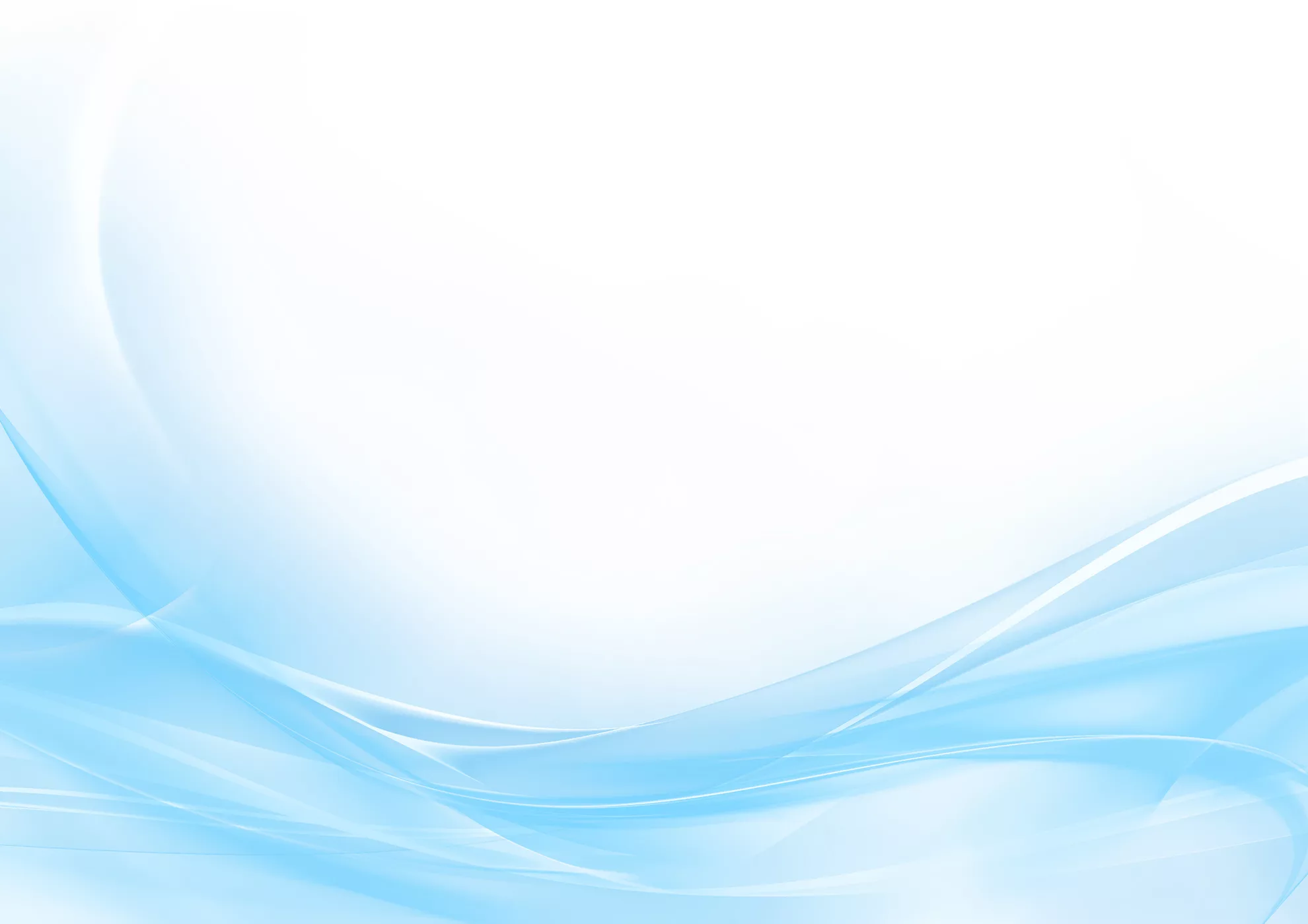 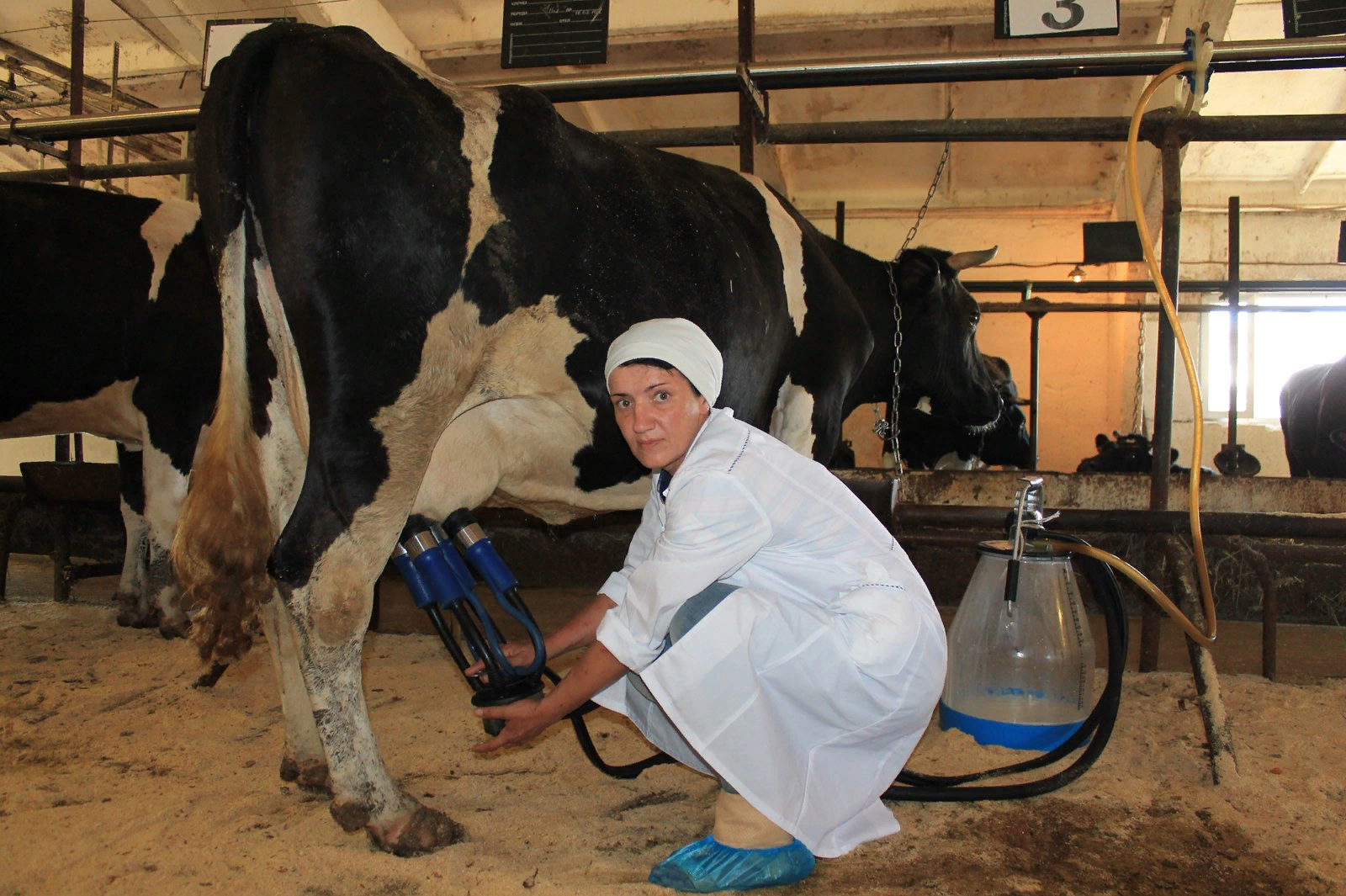 Доярка
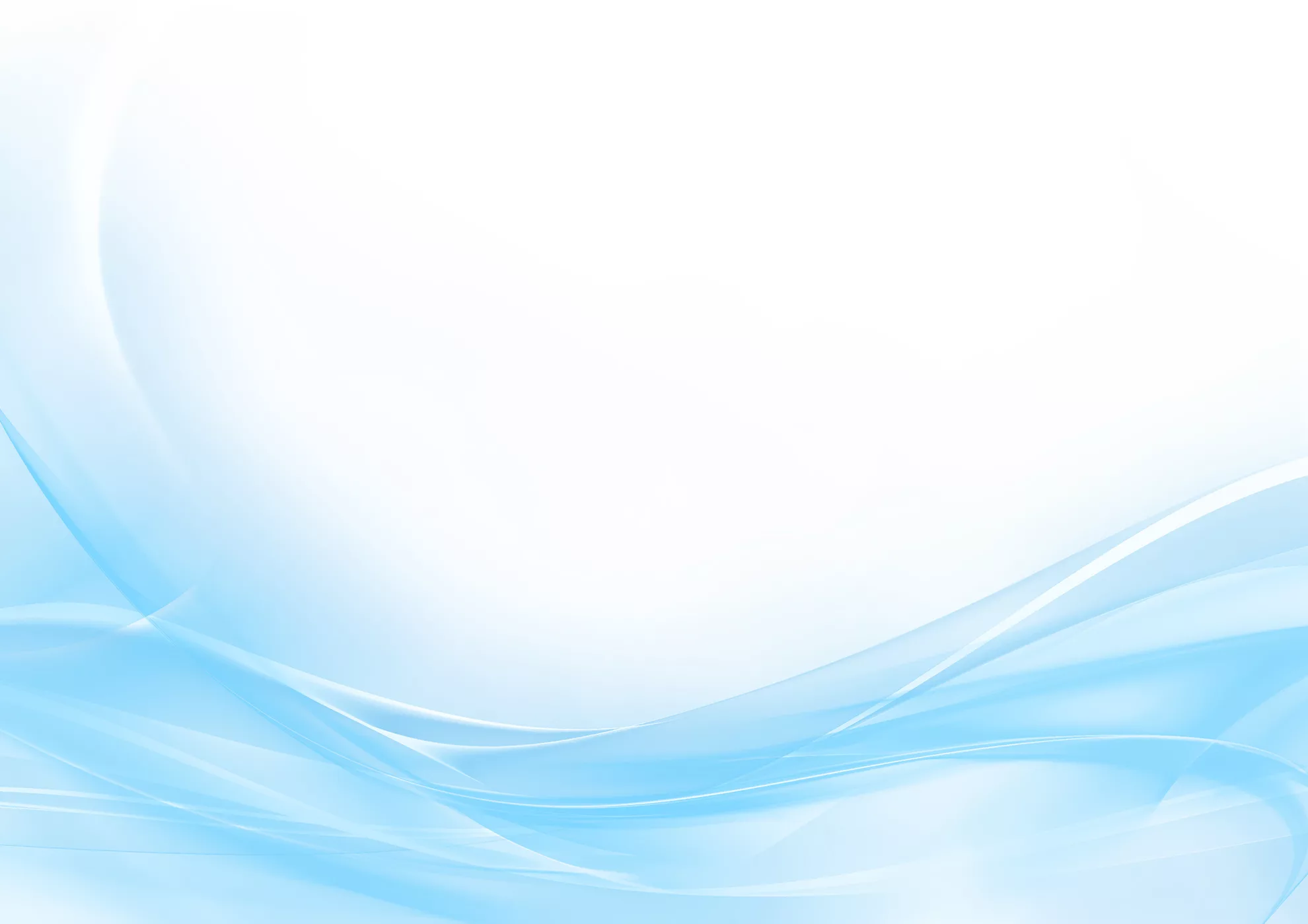 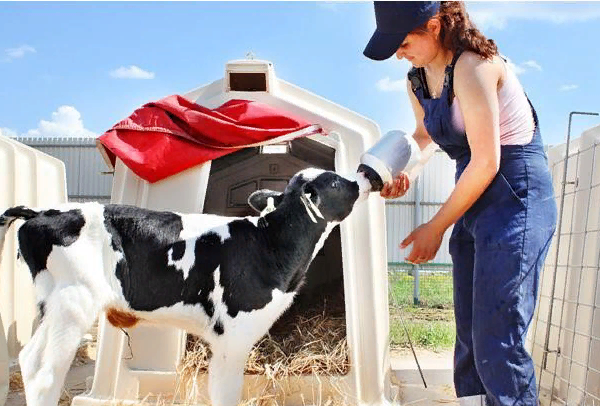 Телятница
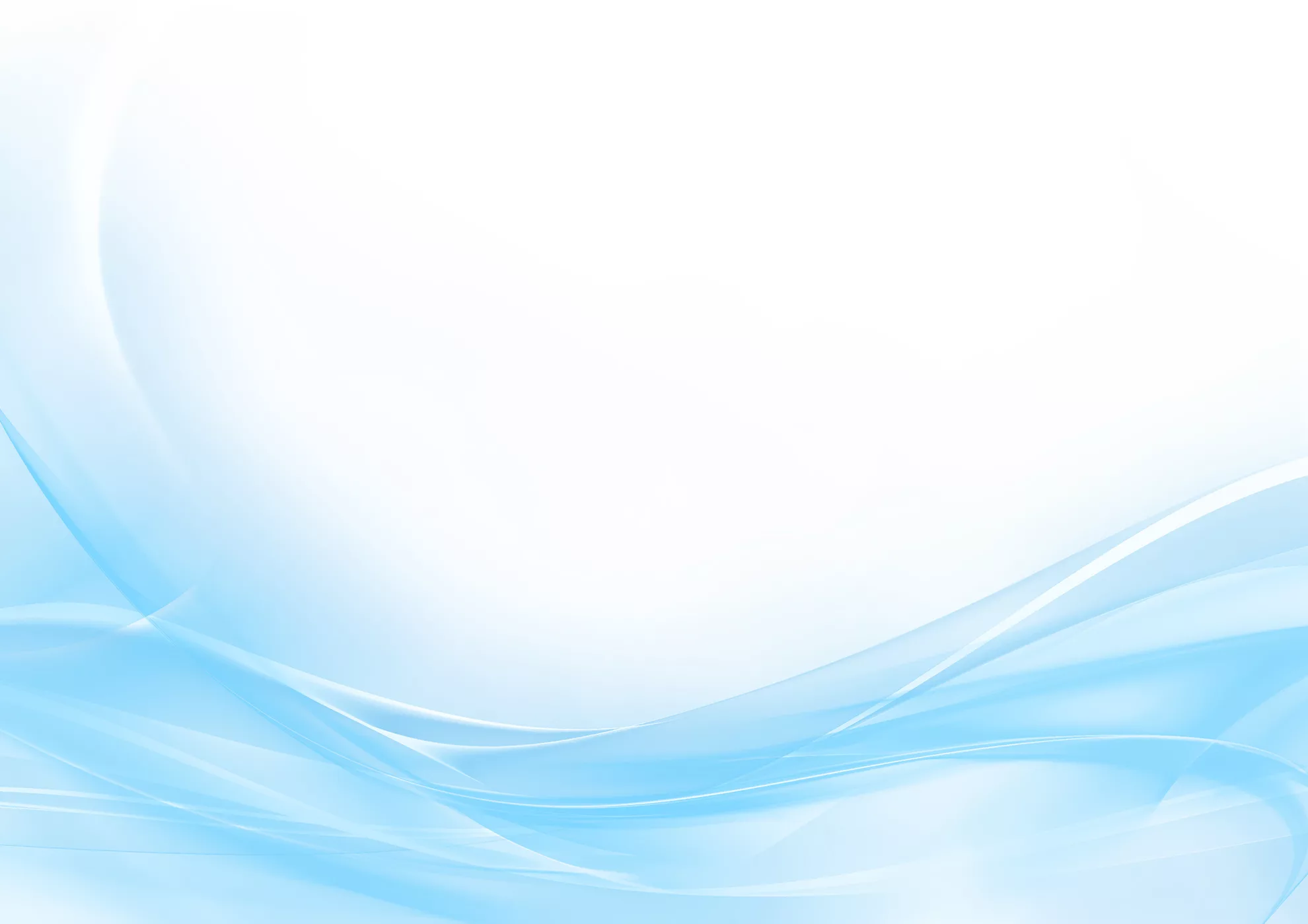 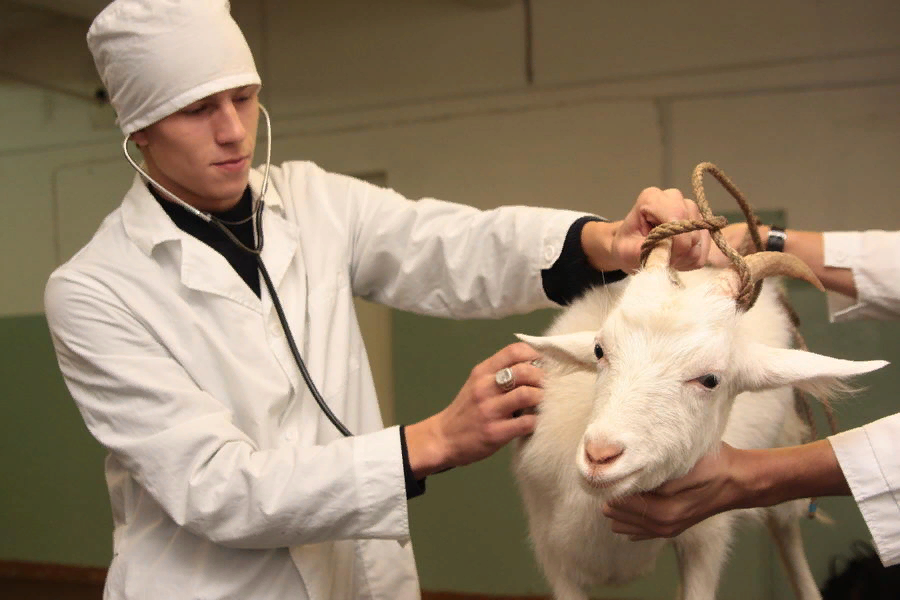 Ветеринар
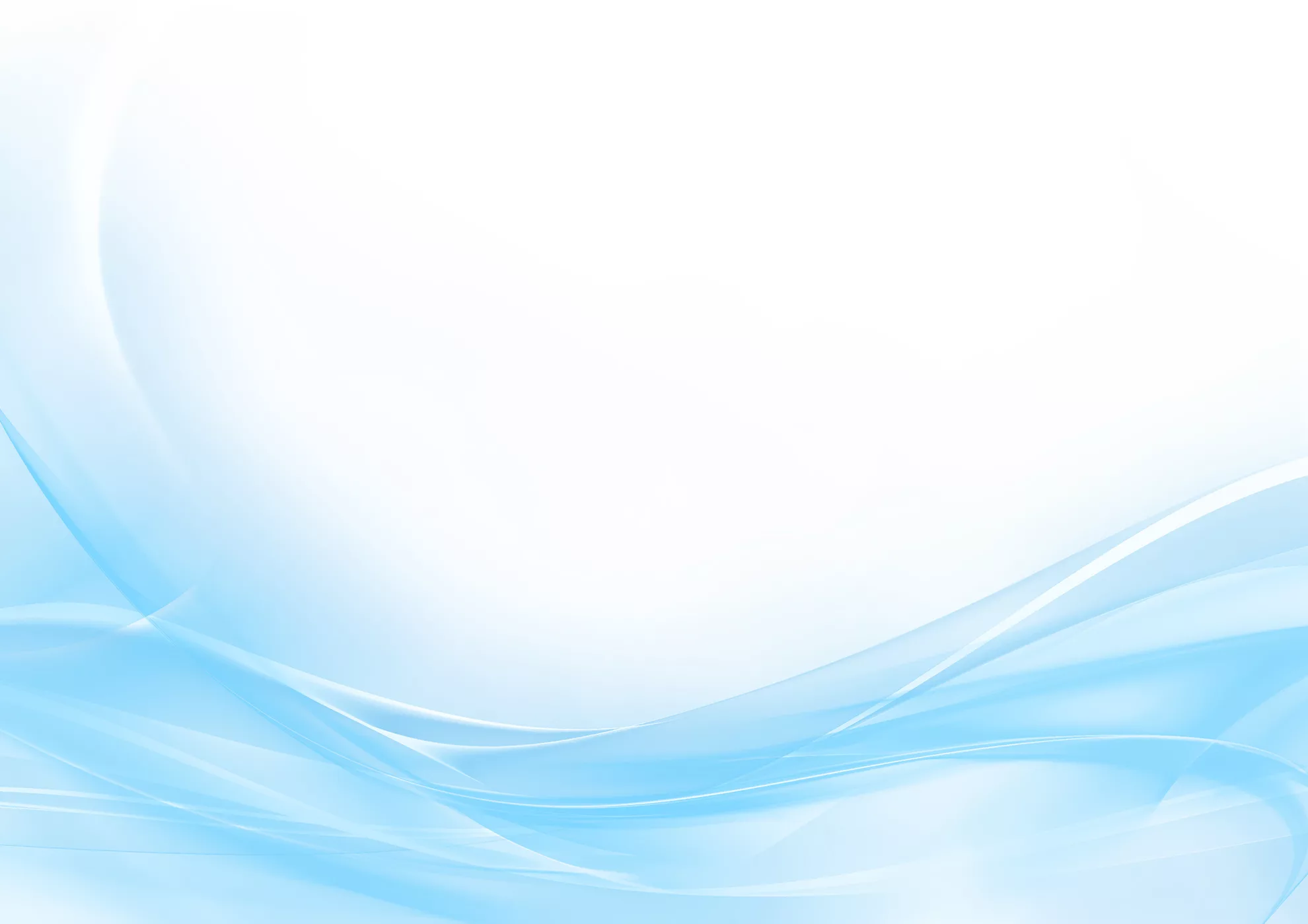 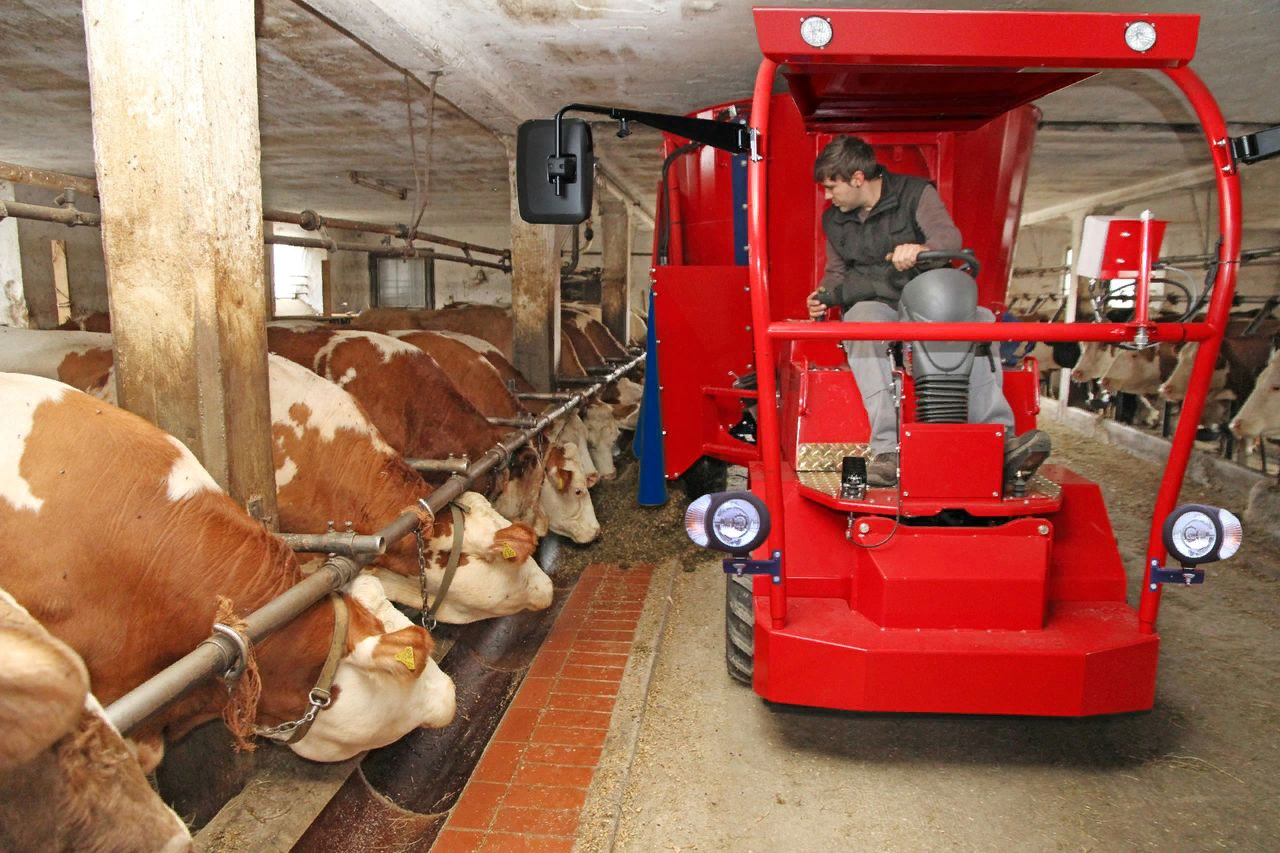 Тракторист
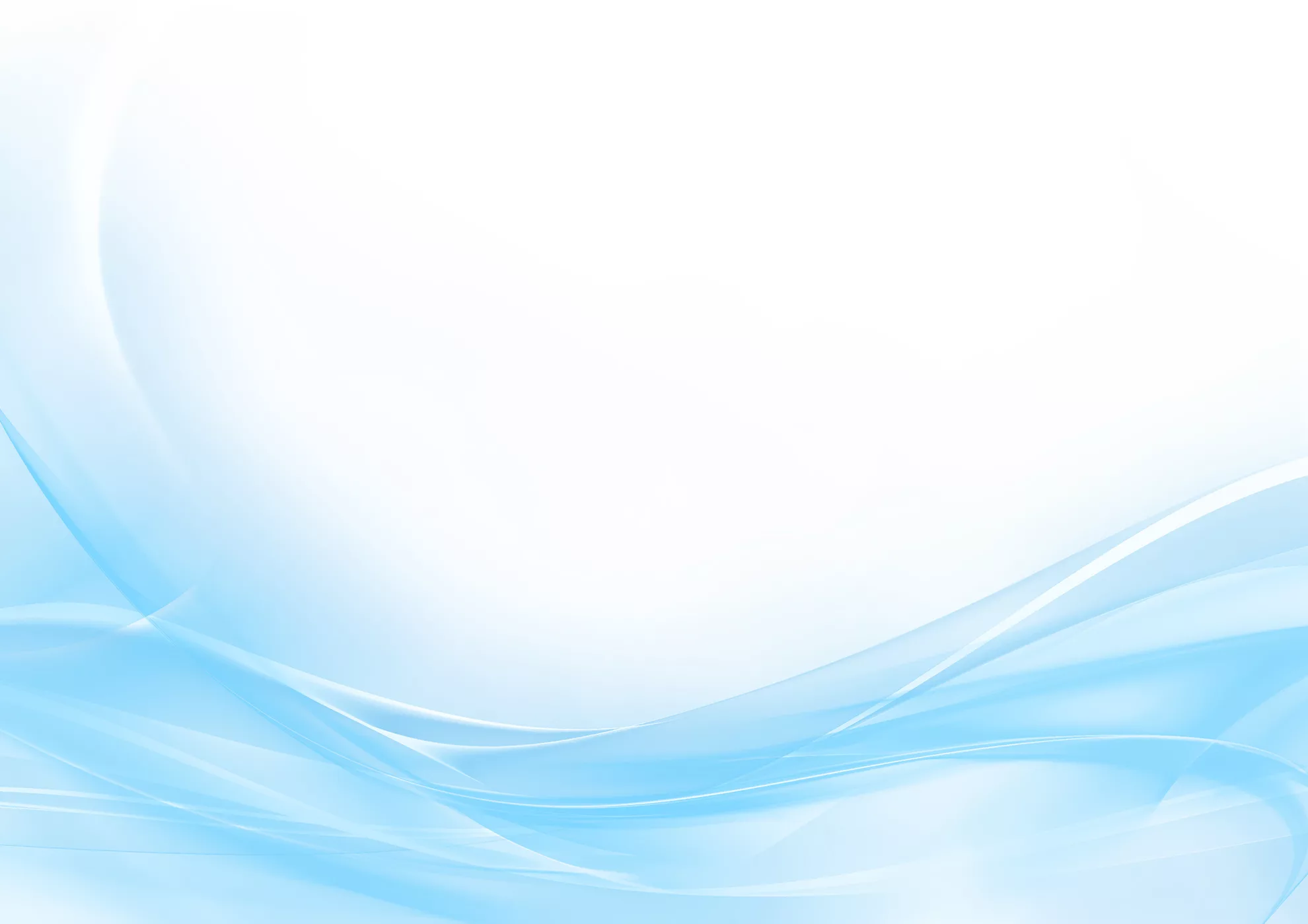 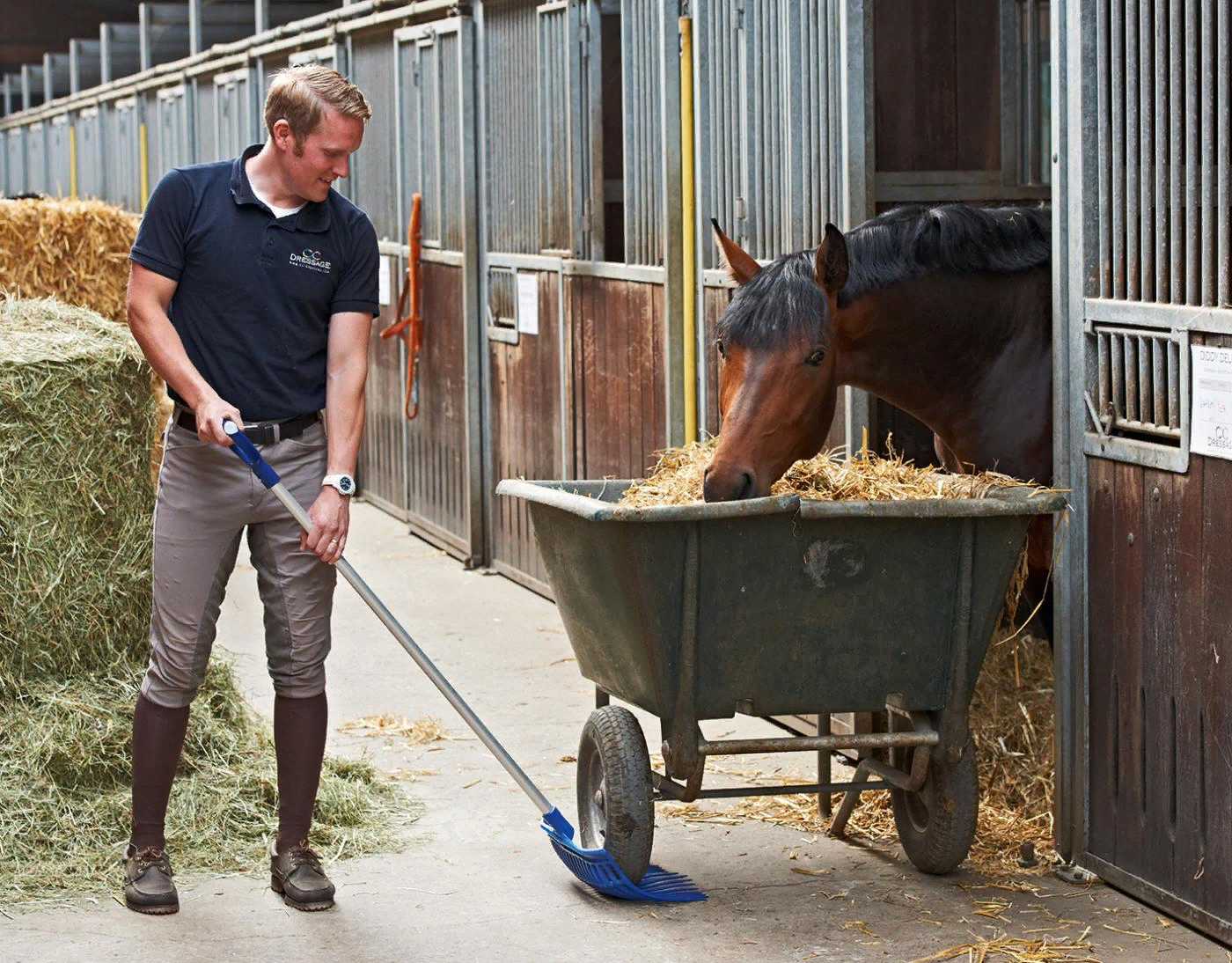 Конюх
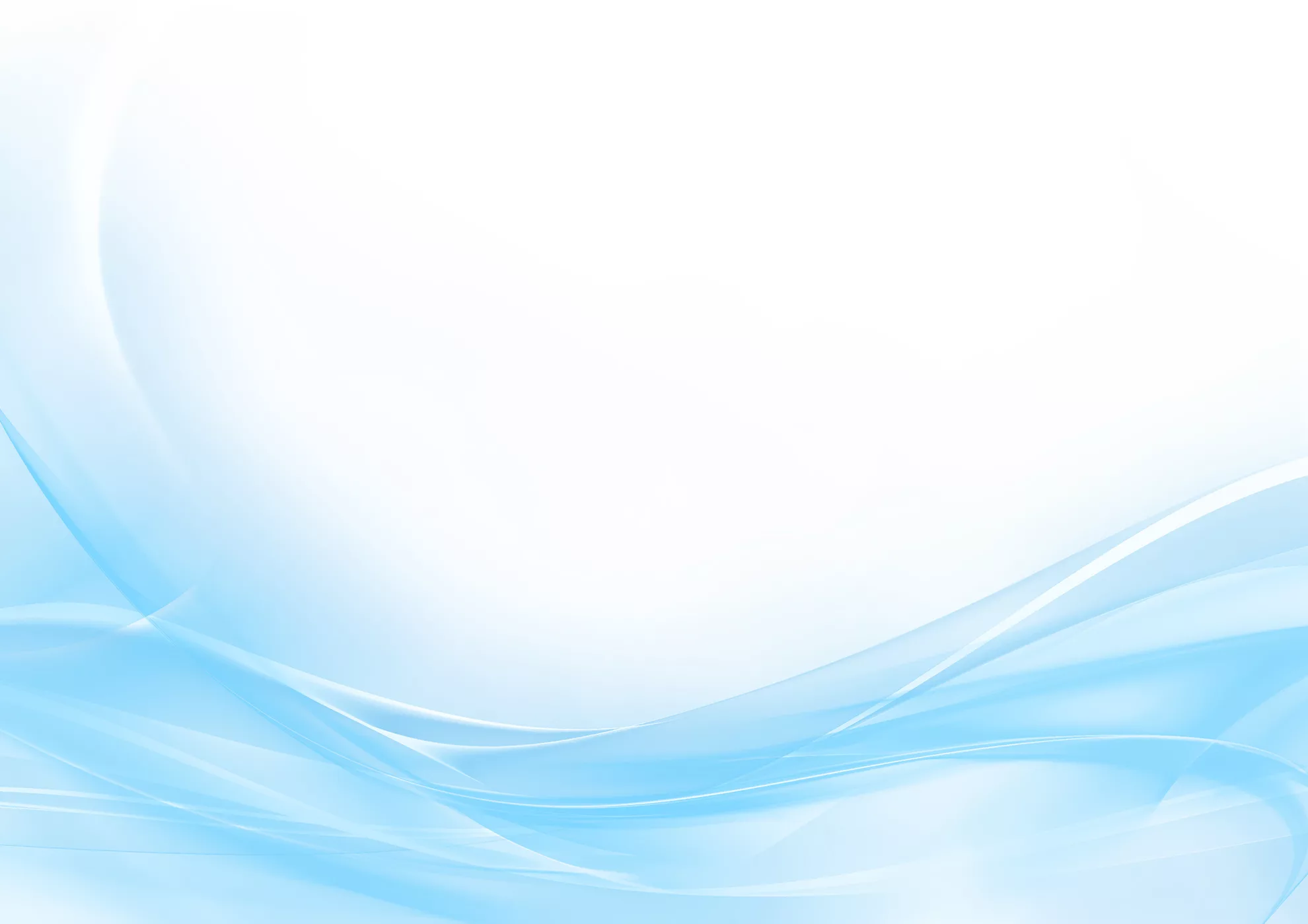 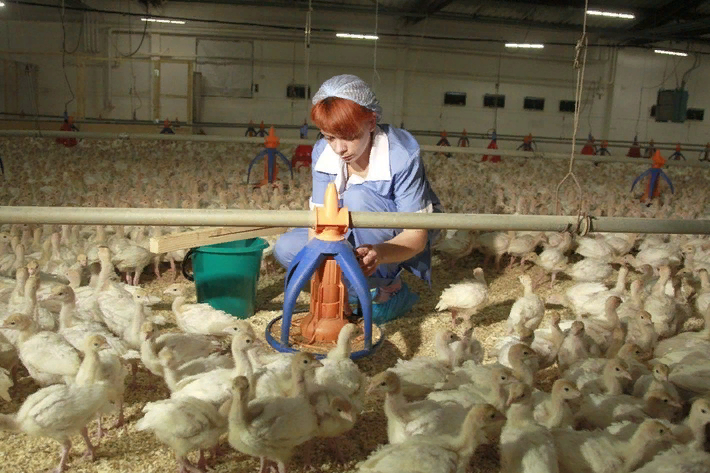 Птичница
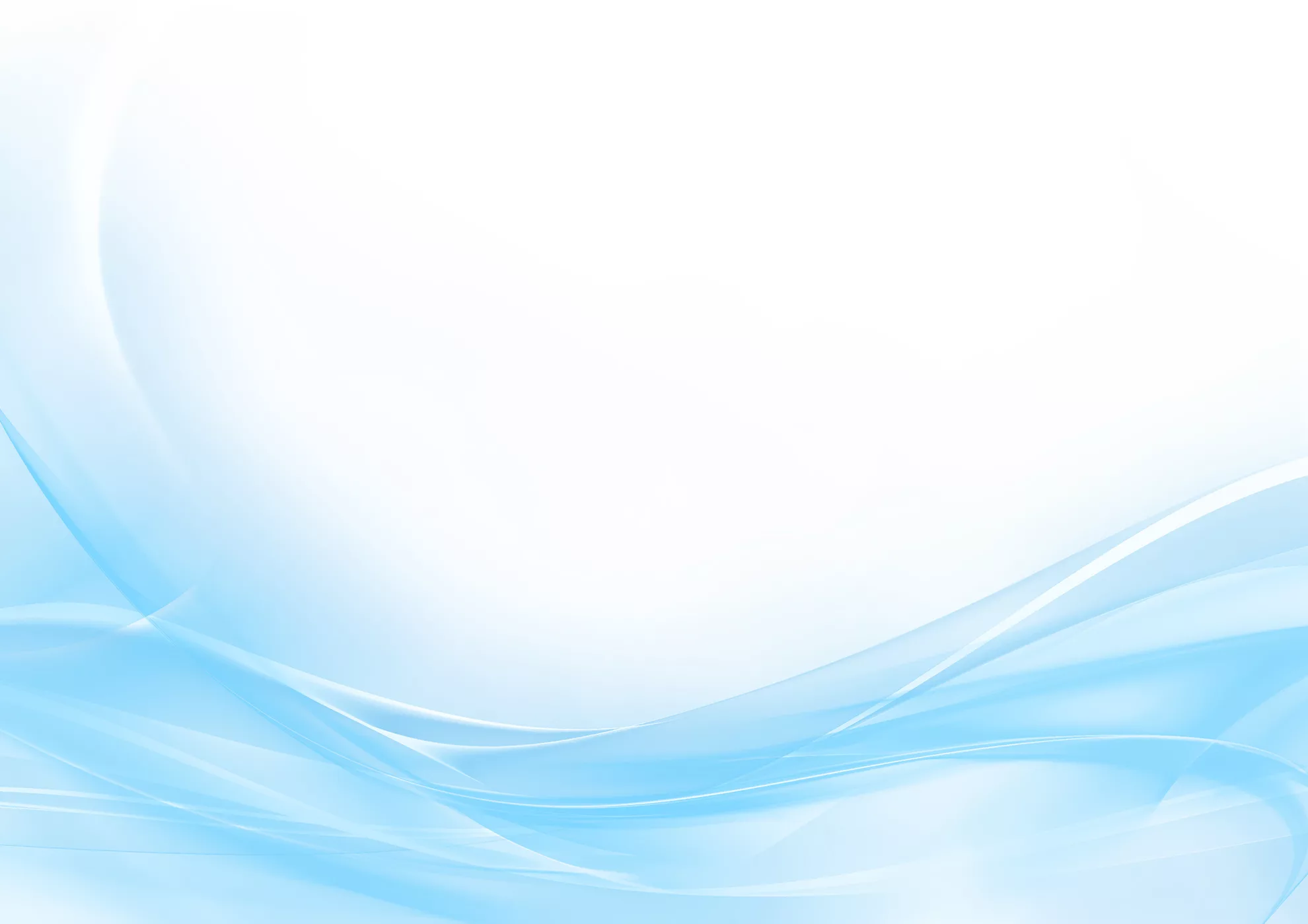 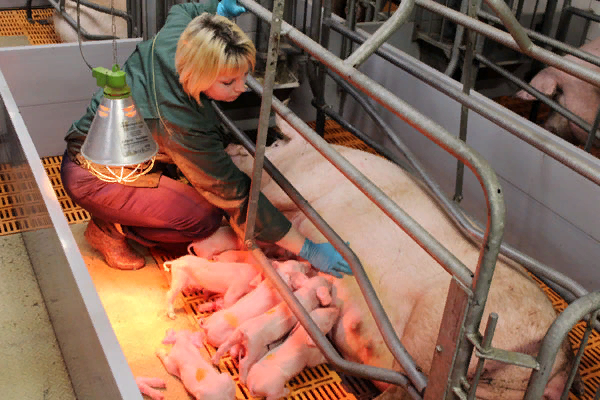 Свинарка
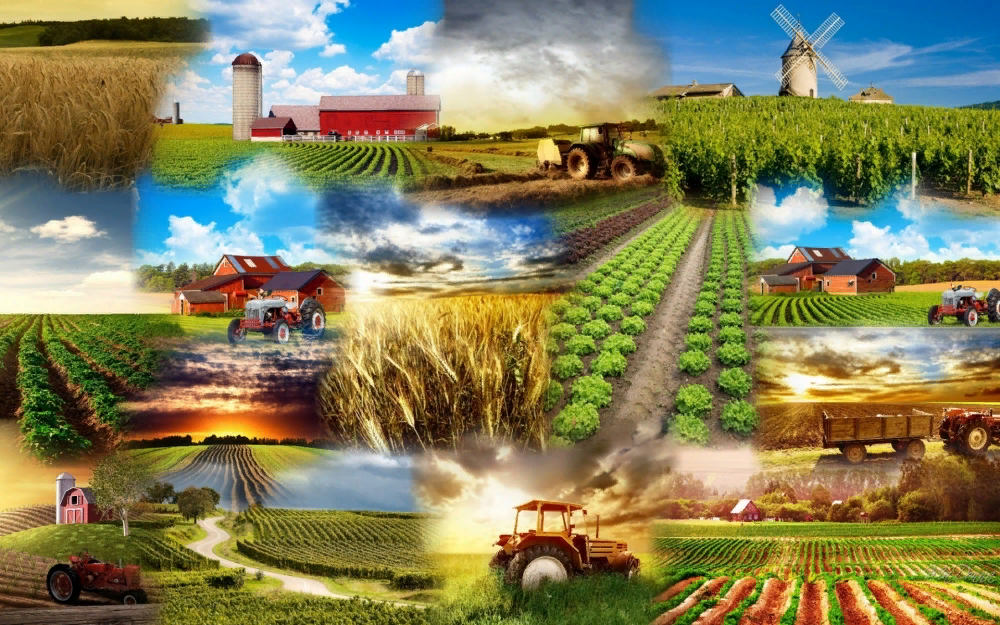 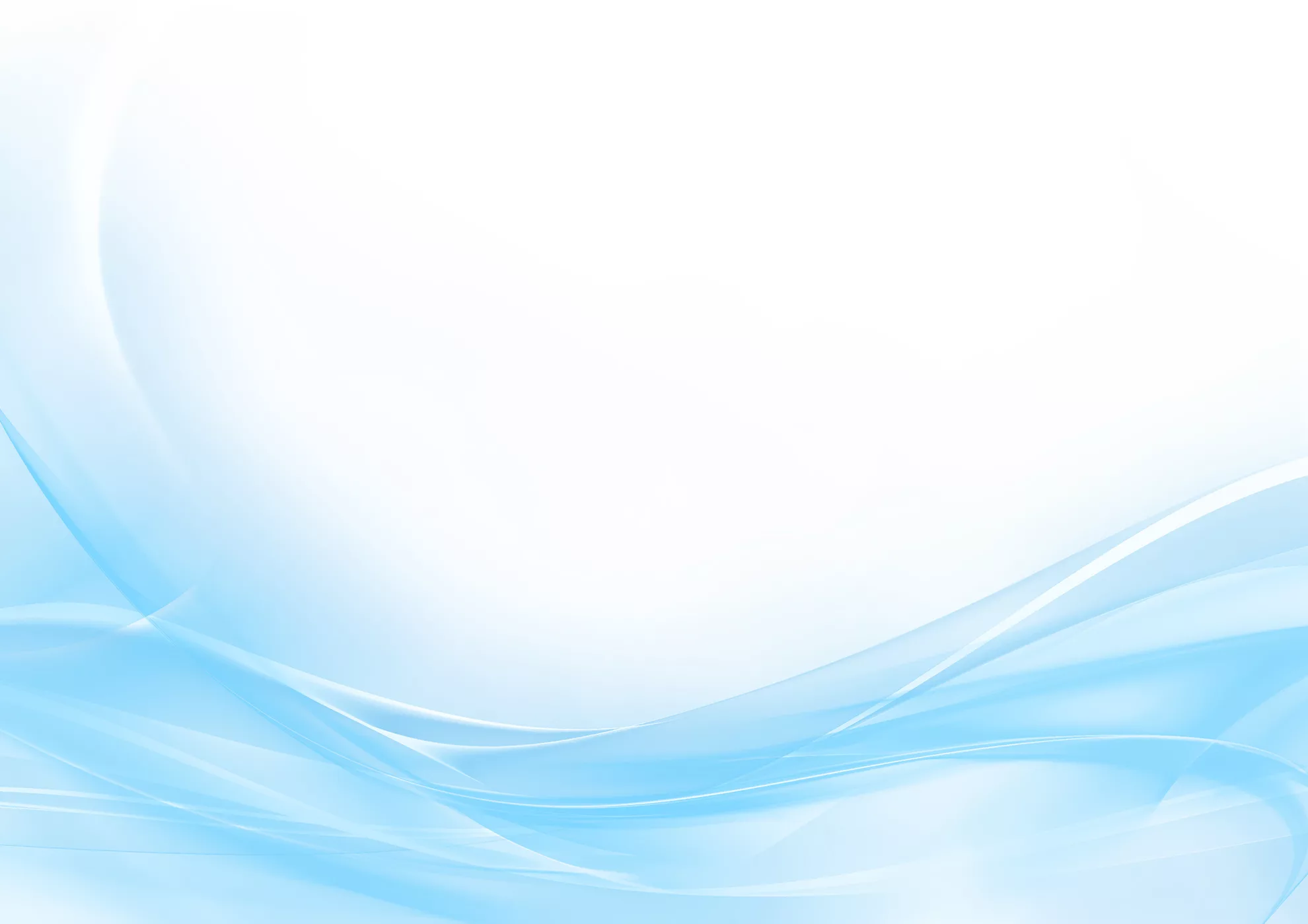 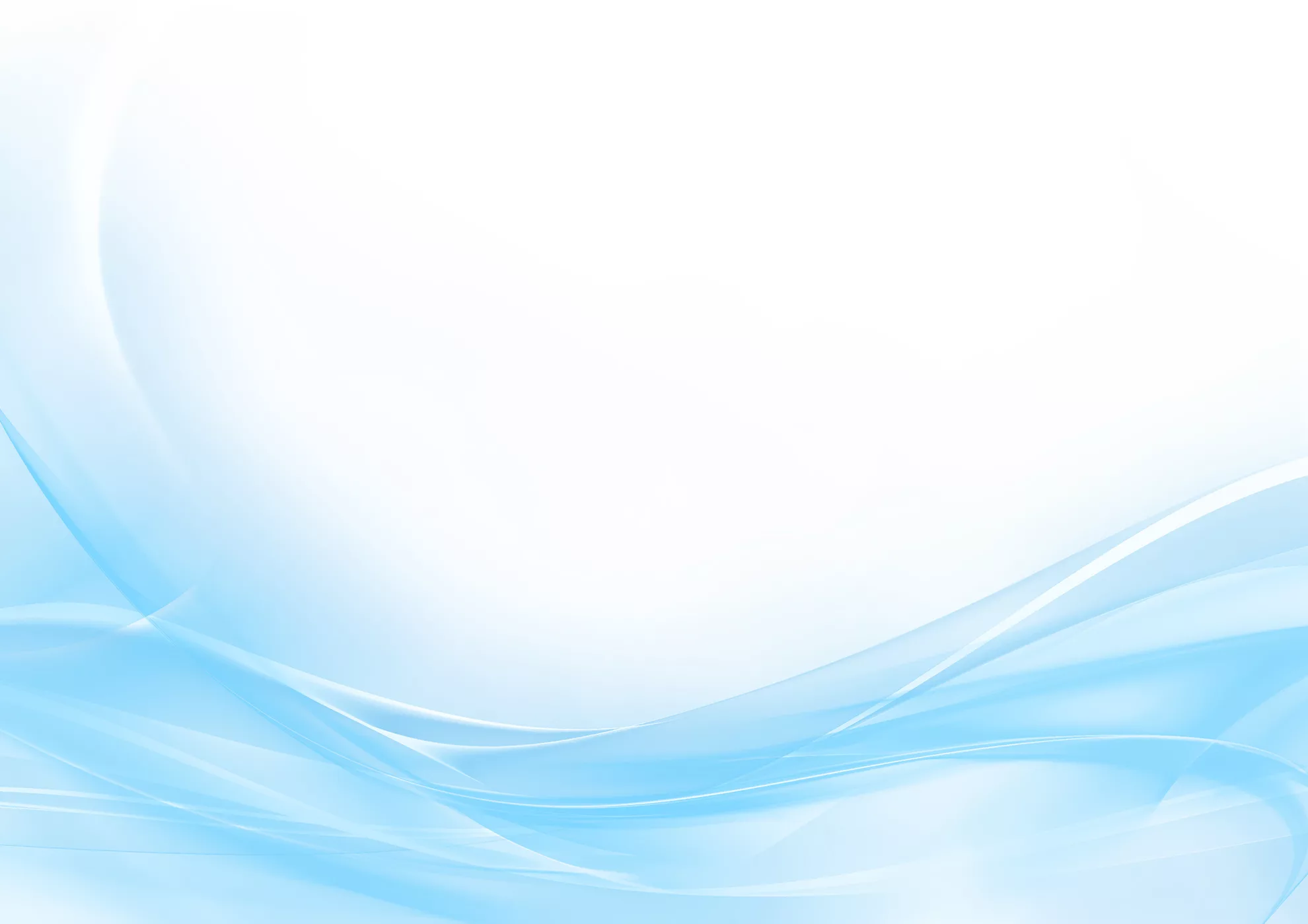 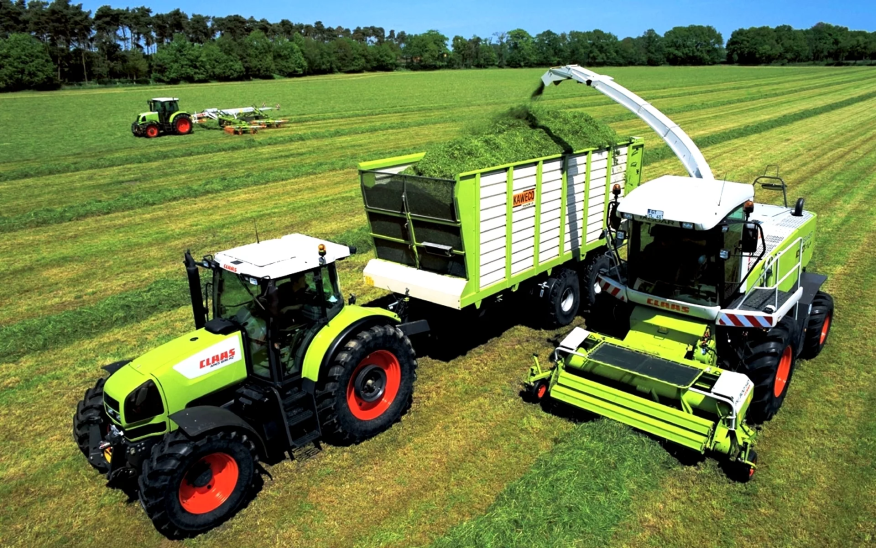 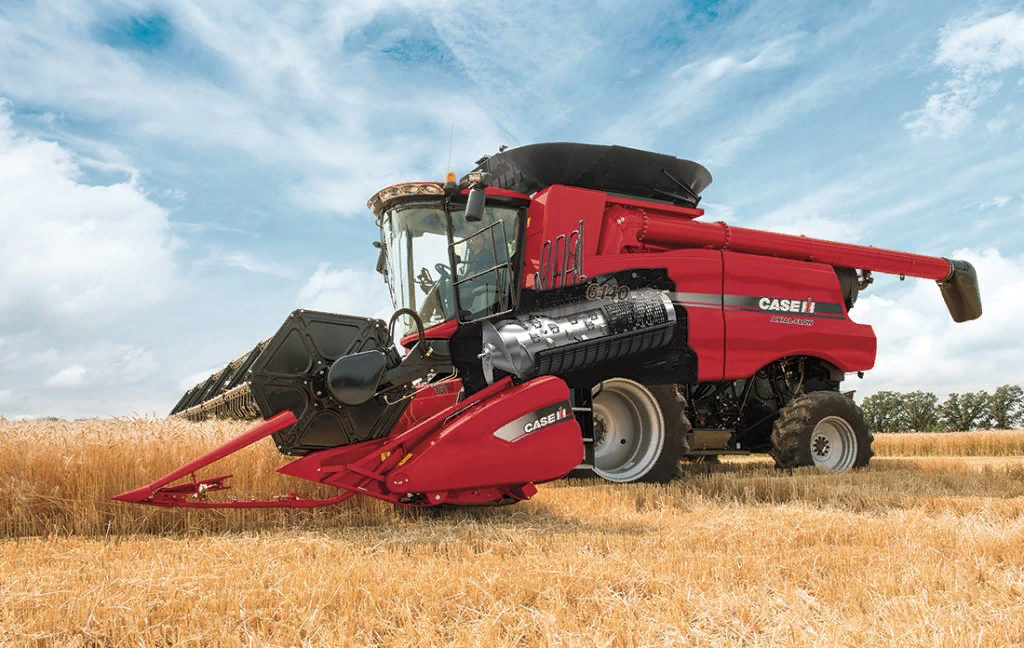 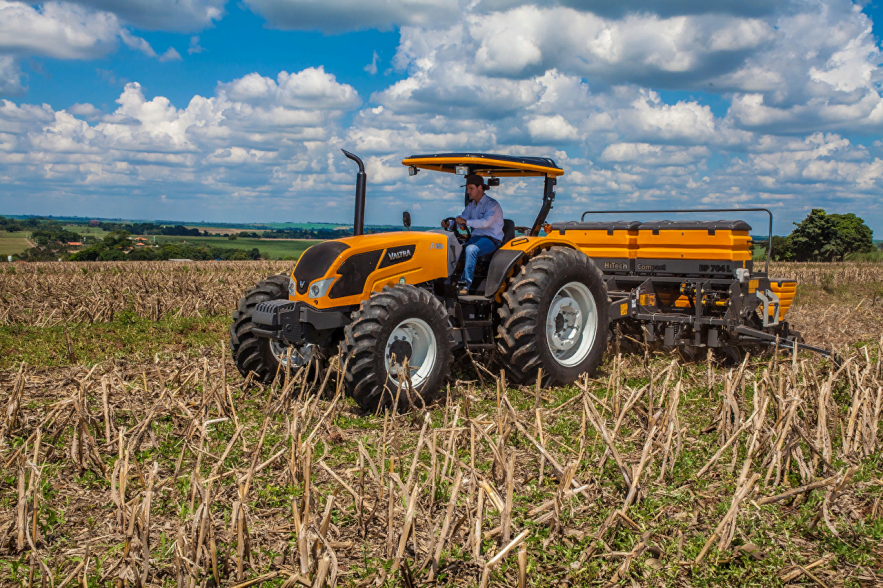 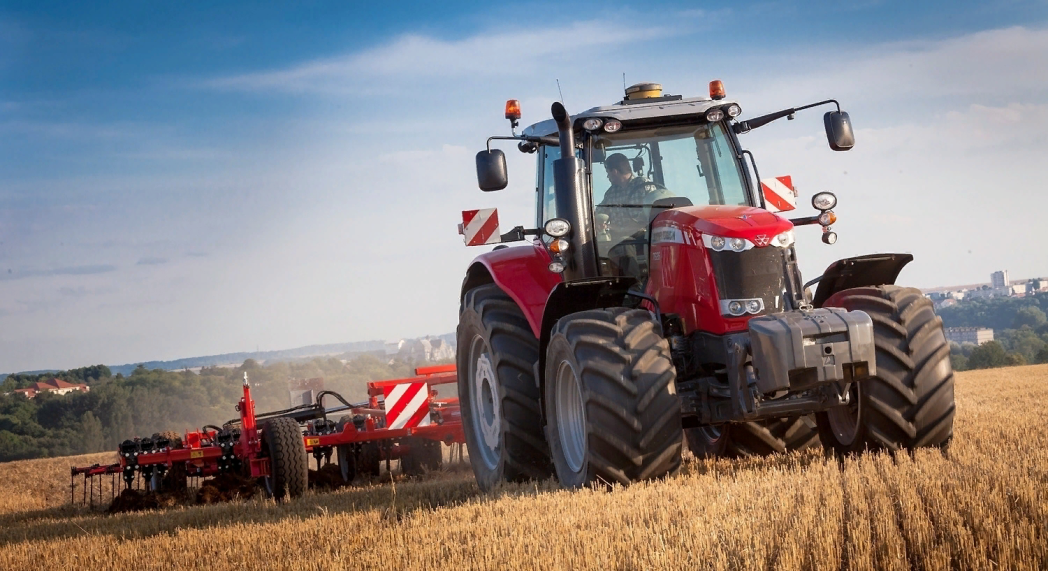 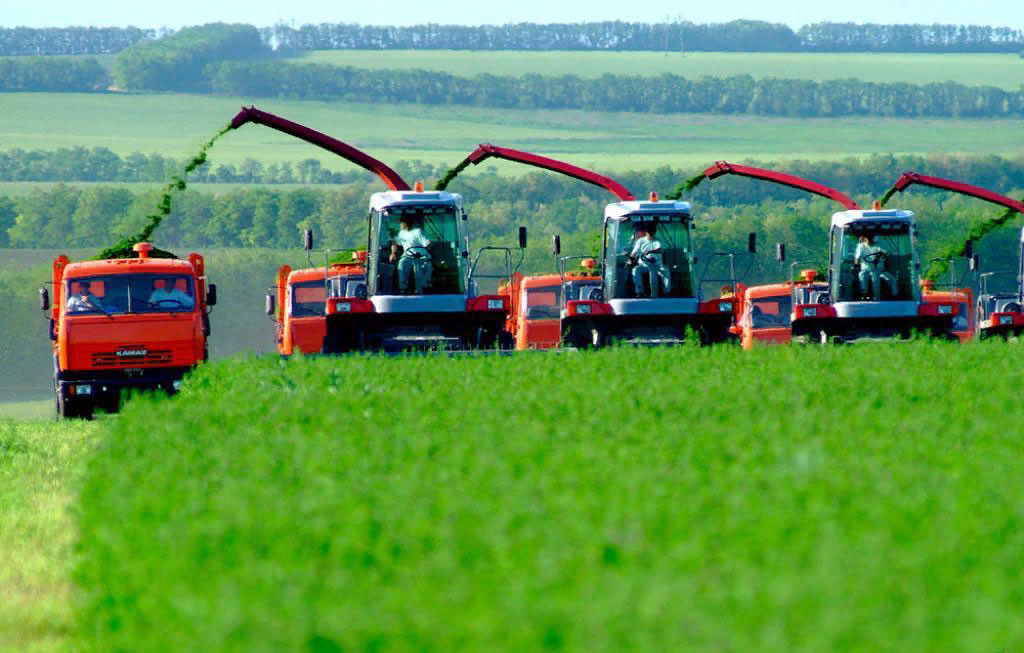 Сельскохозяйственная техника
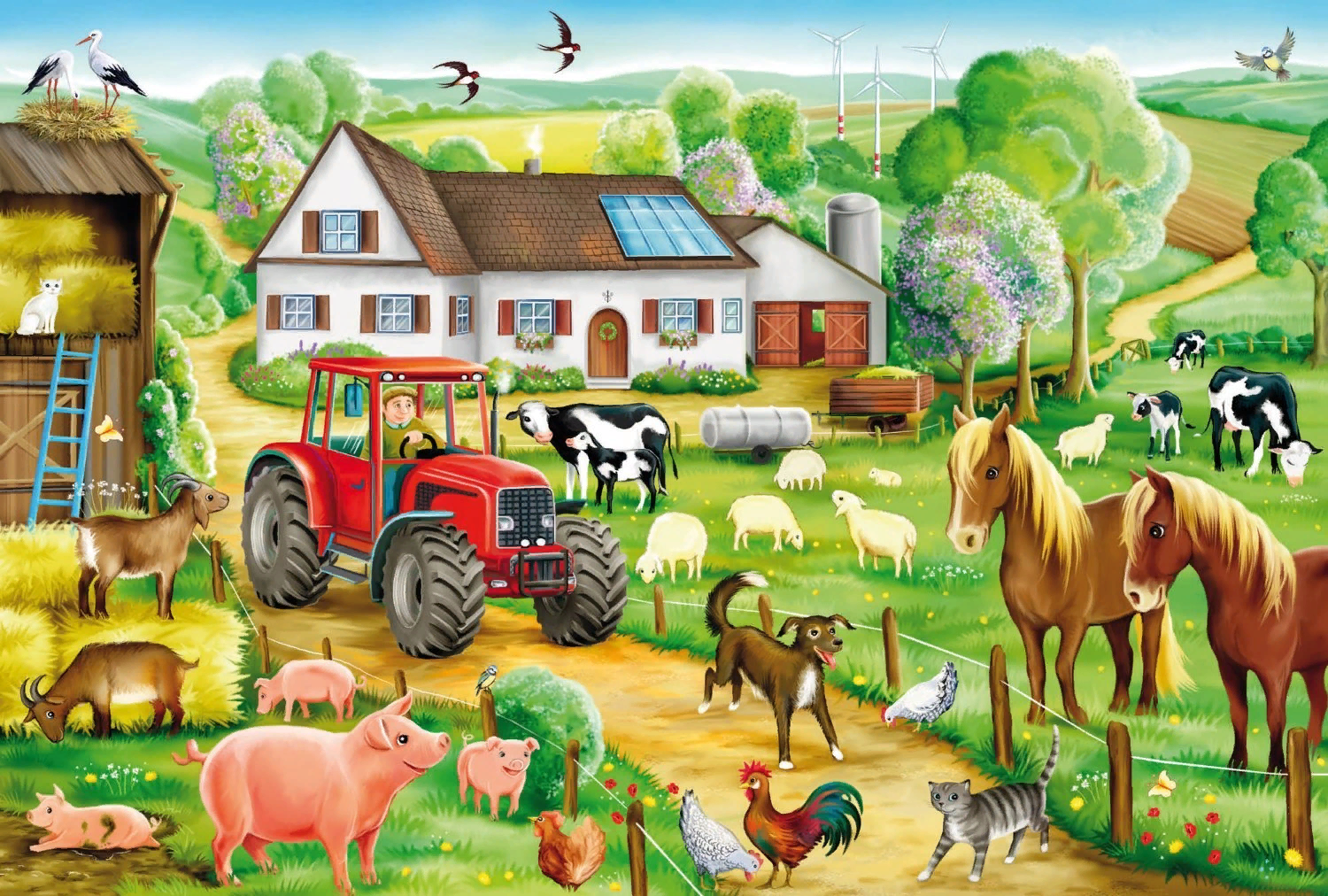 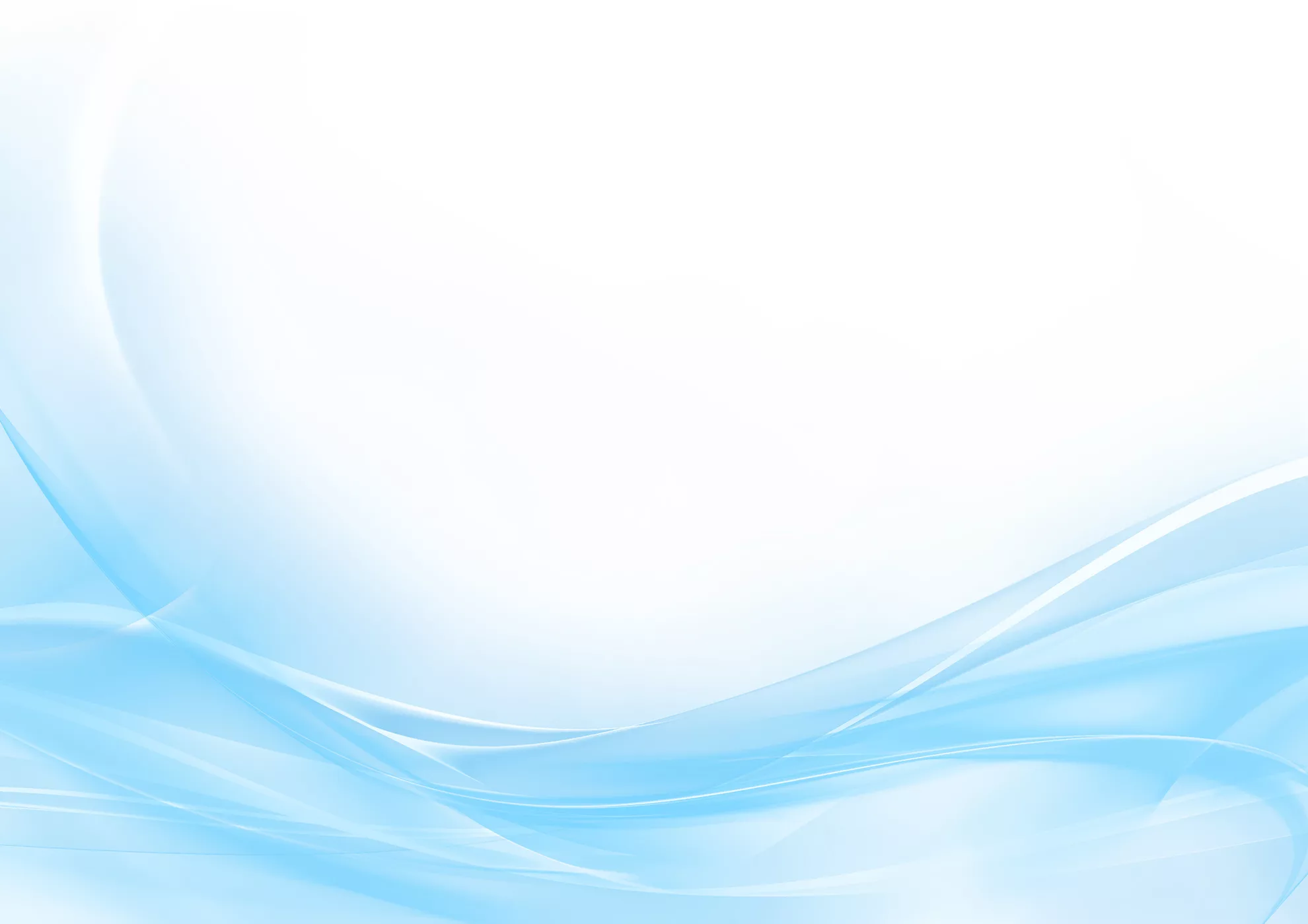 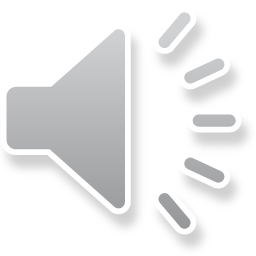 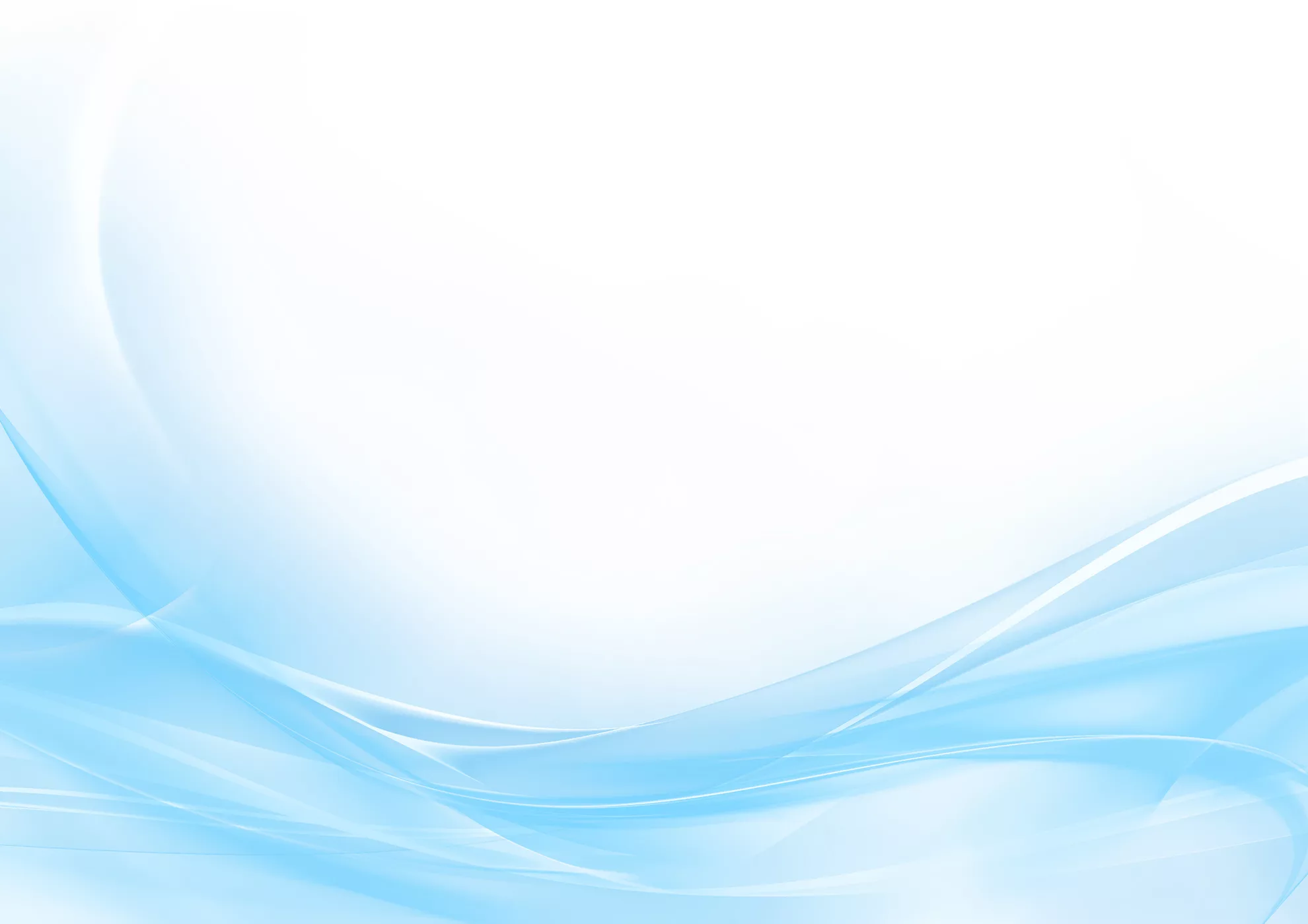 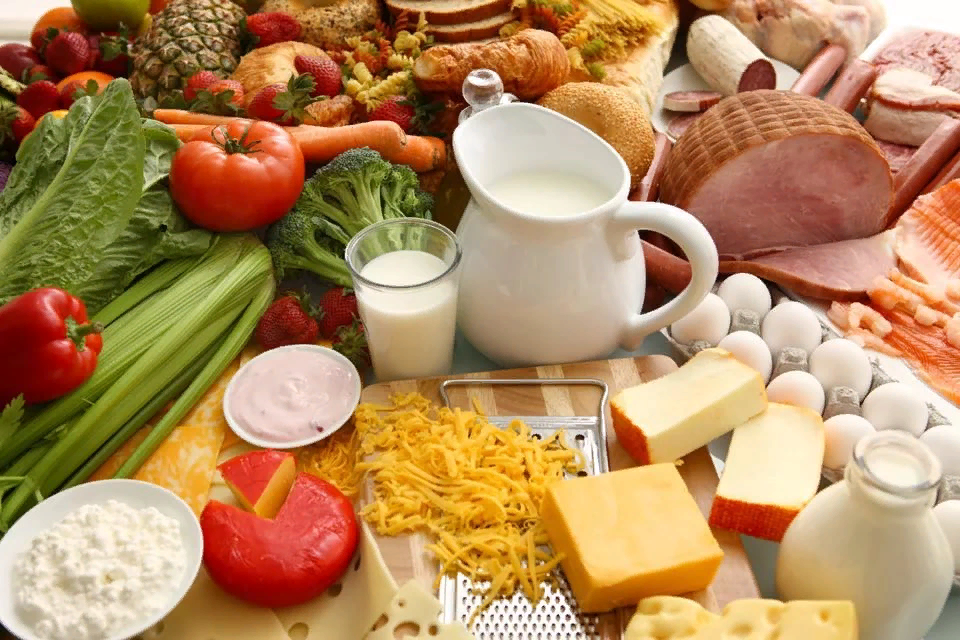 результат труда фермера
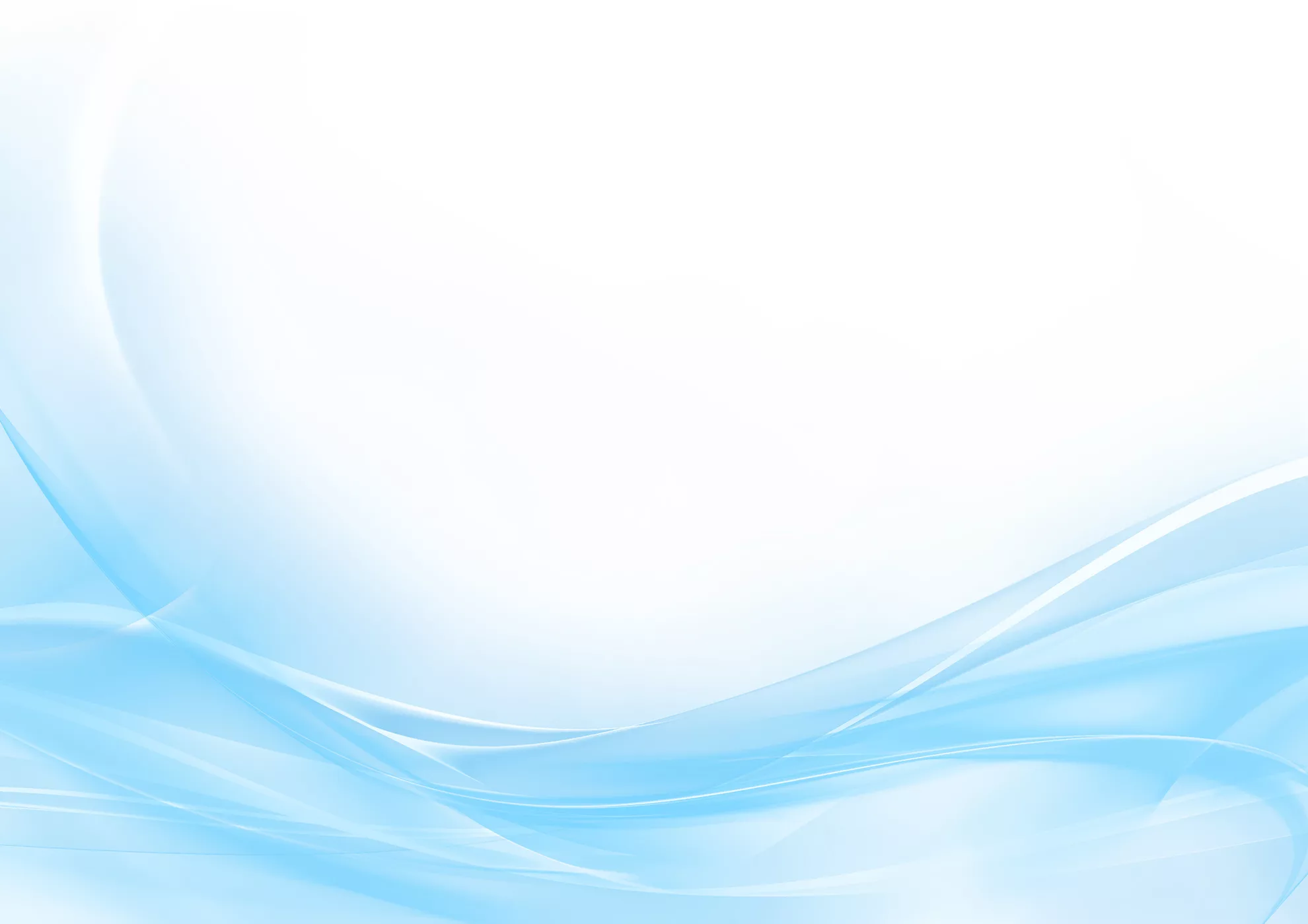 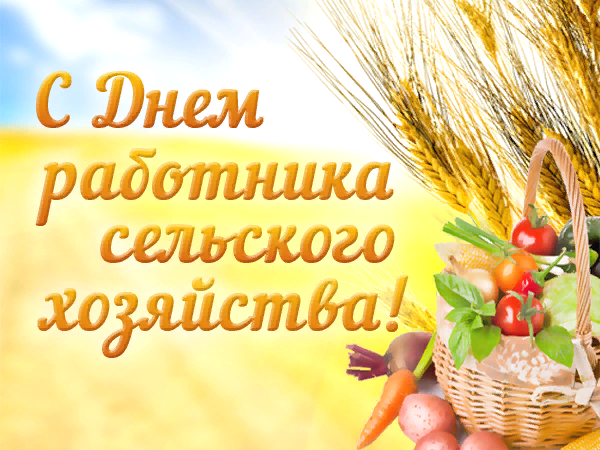